Activer les différents modes de double authentification
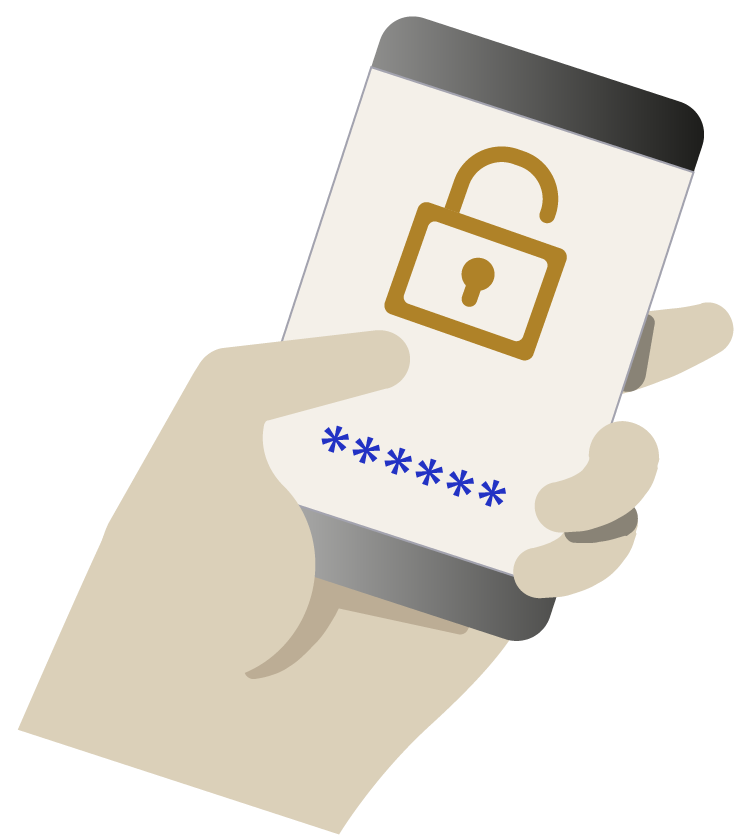 Afin de pouvoir accéder à certains services numériques nécessitant l‘authentification double facteur, il convient de paramétrer l’application ESUP-OTP
L’application « Authentification renforcée »
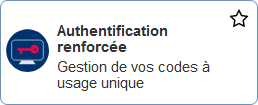 Depuis l’ENT, rendez-vous sur l’application « Authentification renforcée » 


Vous êtes dirigé vers la page d’authentification renforcée de Paris 1 « ESUP OTP Manager »

Cette page vous permet de renseigner les informations nécessaires à la double authentification
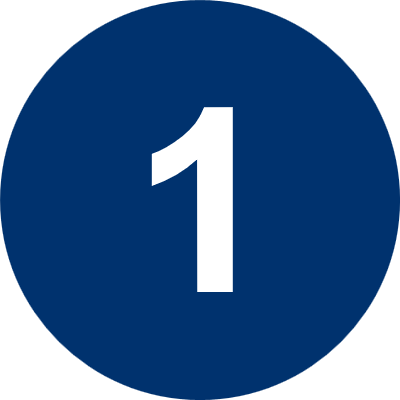 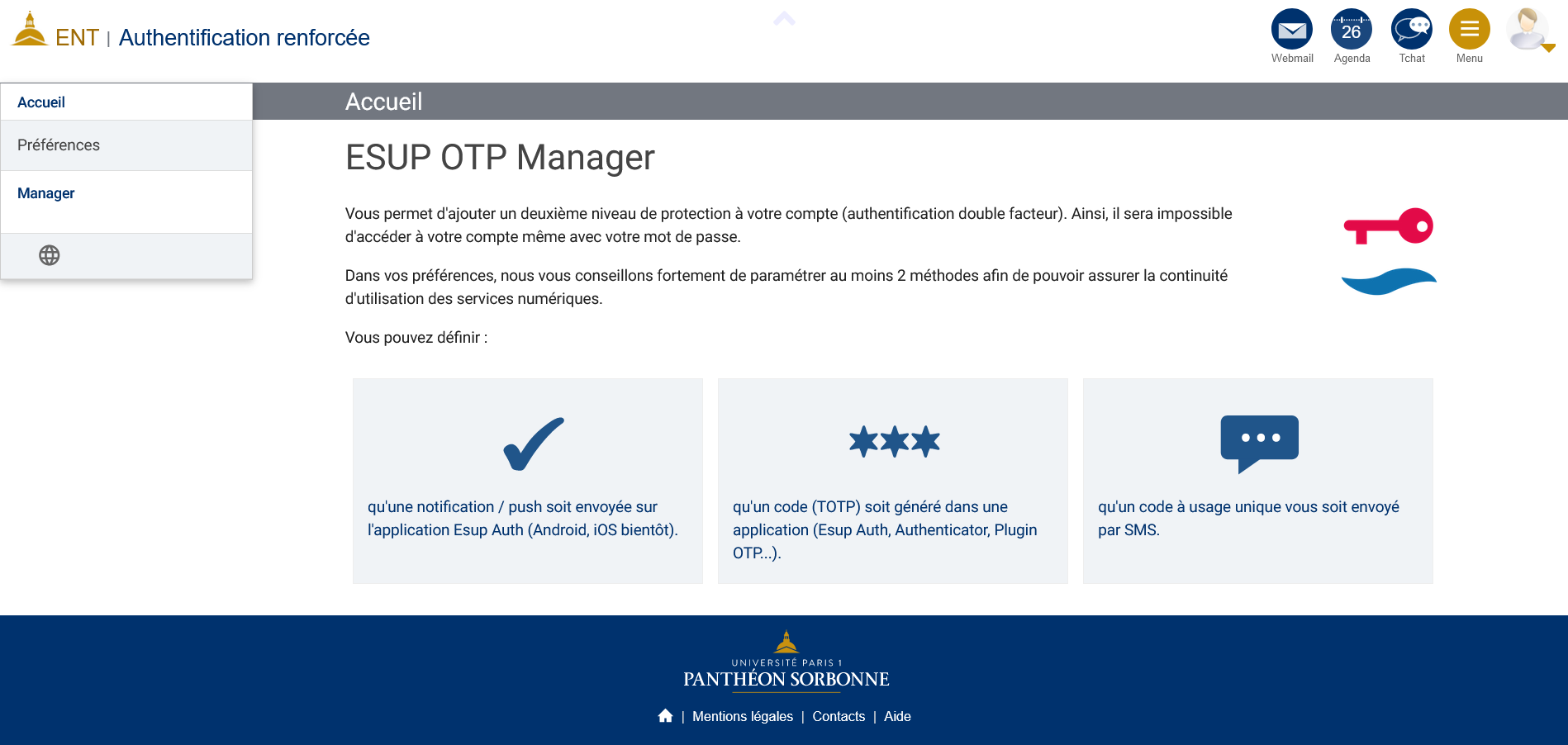 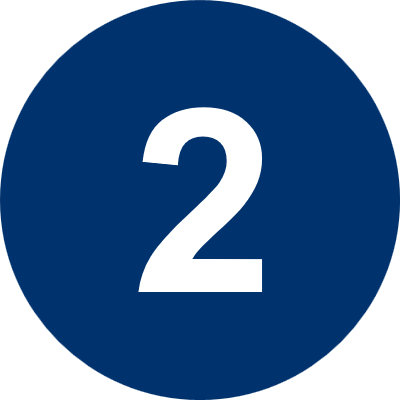 2
1ère Méthode


NOTIFICATION (ESUP AUTH)
3
Activation de la méthode notification / Push dans l’ENT
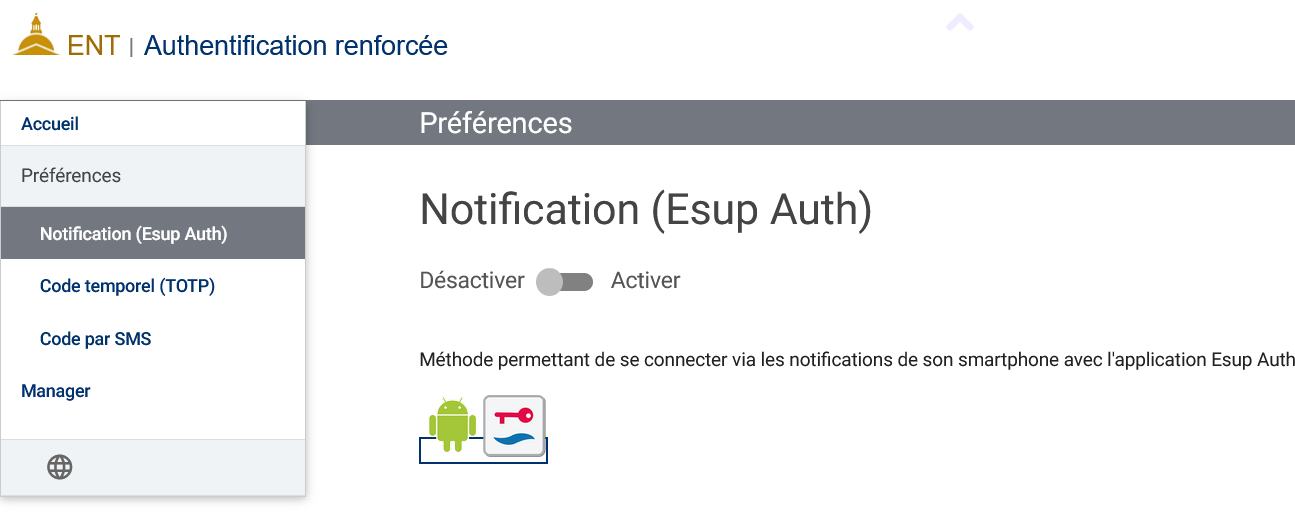 Sélectionnez le menu « Notification / Esup Auth », puis cliquez sur le bouton « Activer »


Un Code QR est généré et doit être scanné à l’aide de l’application « Esup Auth »

Il est impératif d’avoir téléchargé au préalable l’application « Esup Auth » sur son Smartphone
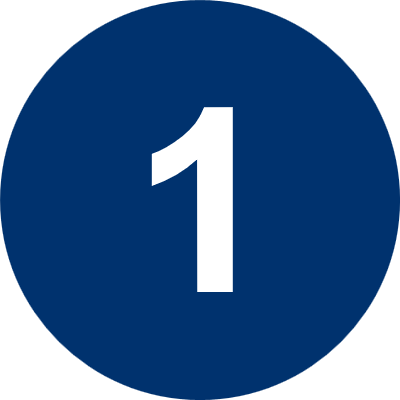 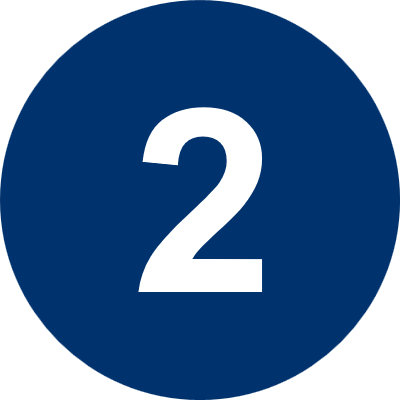 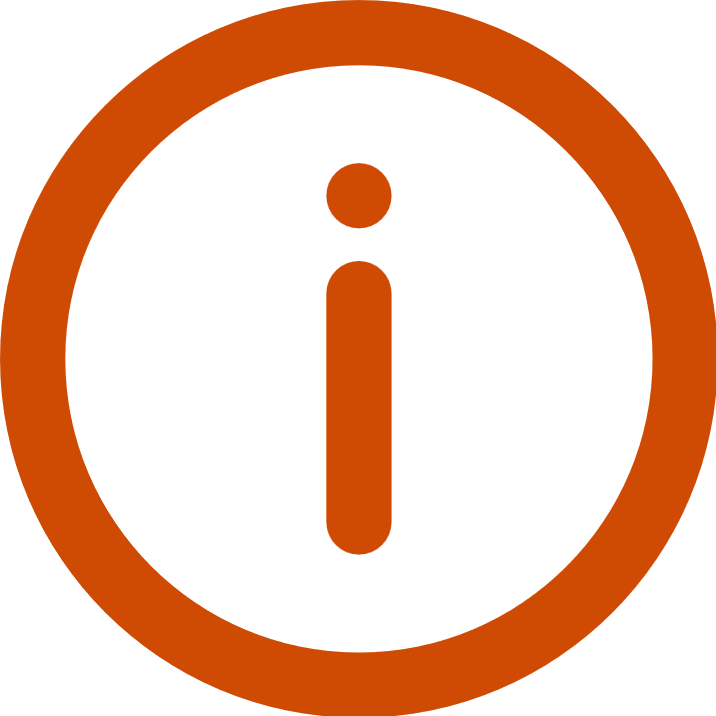 4
Installation de l’application Esup Auth sur le Smartphone (Android)
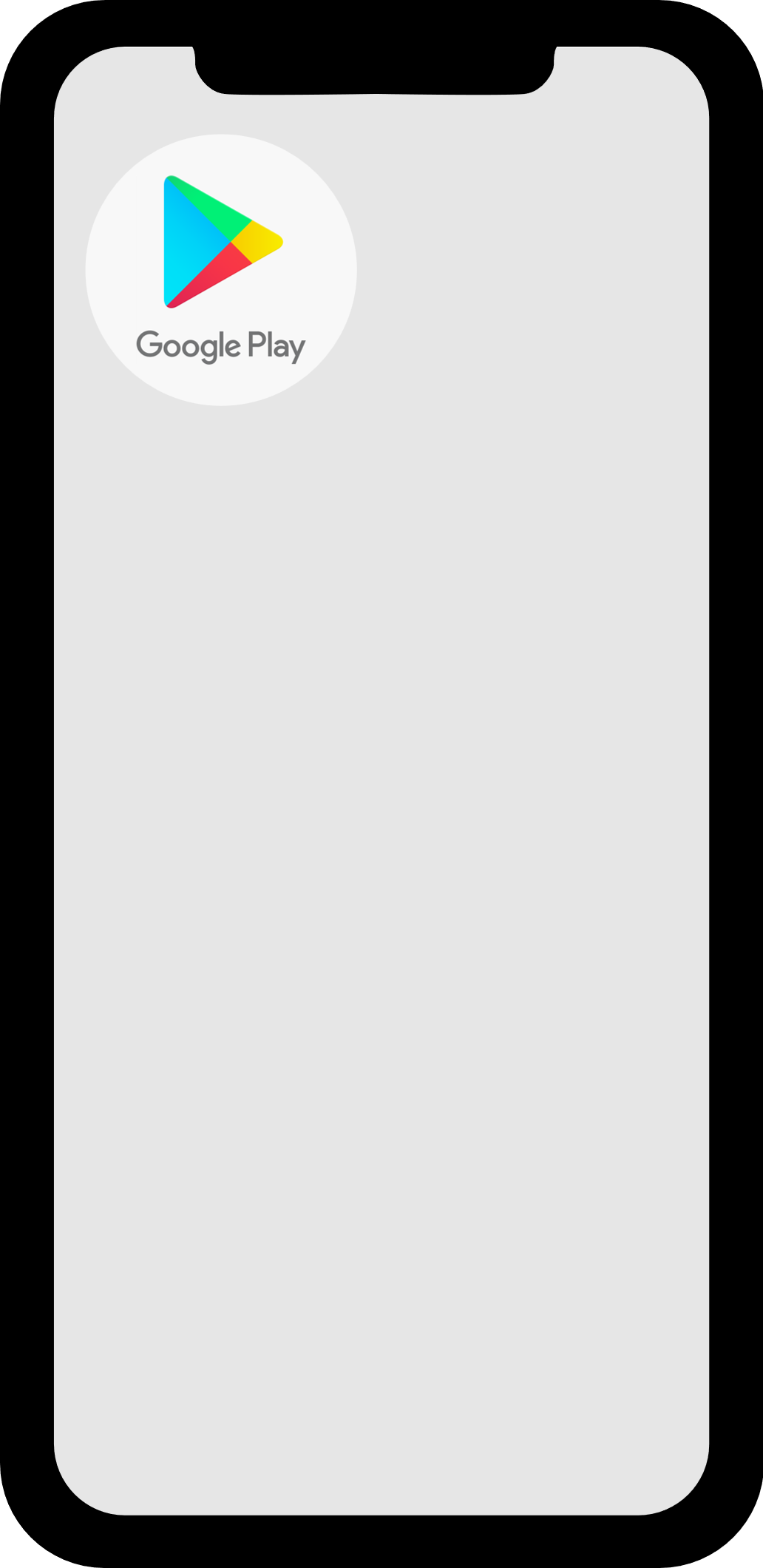 Depuis votre smartphone, rendez-vous sur le Google Play Store et saisissez « Esup Auth » dans la barre de recherche ou scanner le QrCode suivant :





Sélectionnez l’application « Esup Auth » puis appuyez sur « Installer »
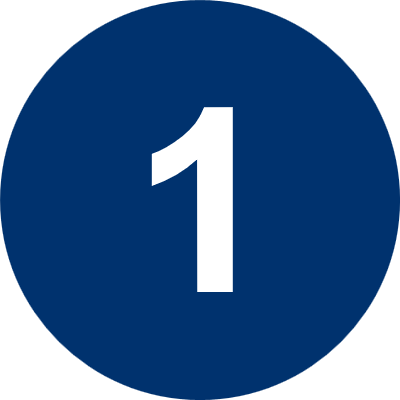 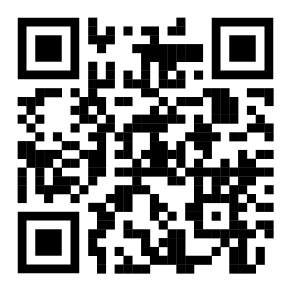 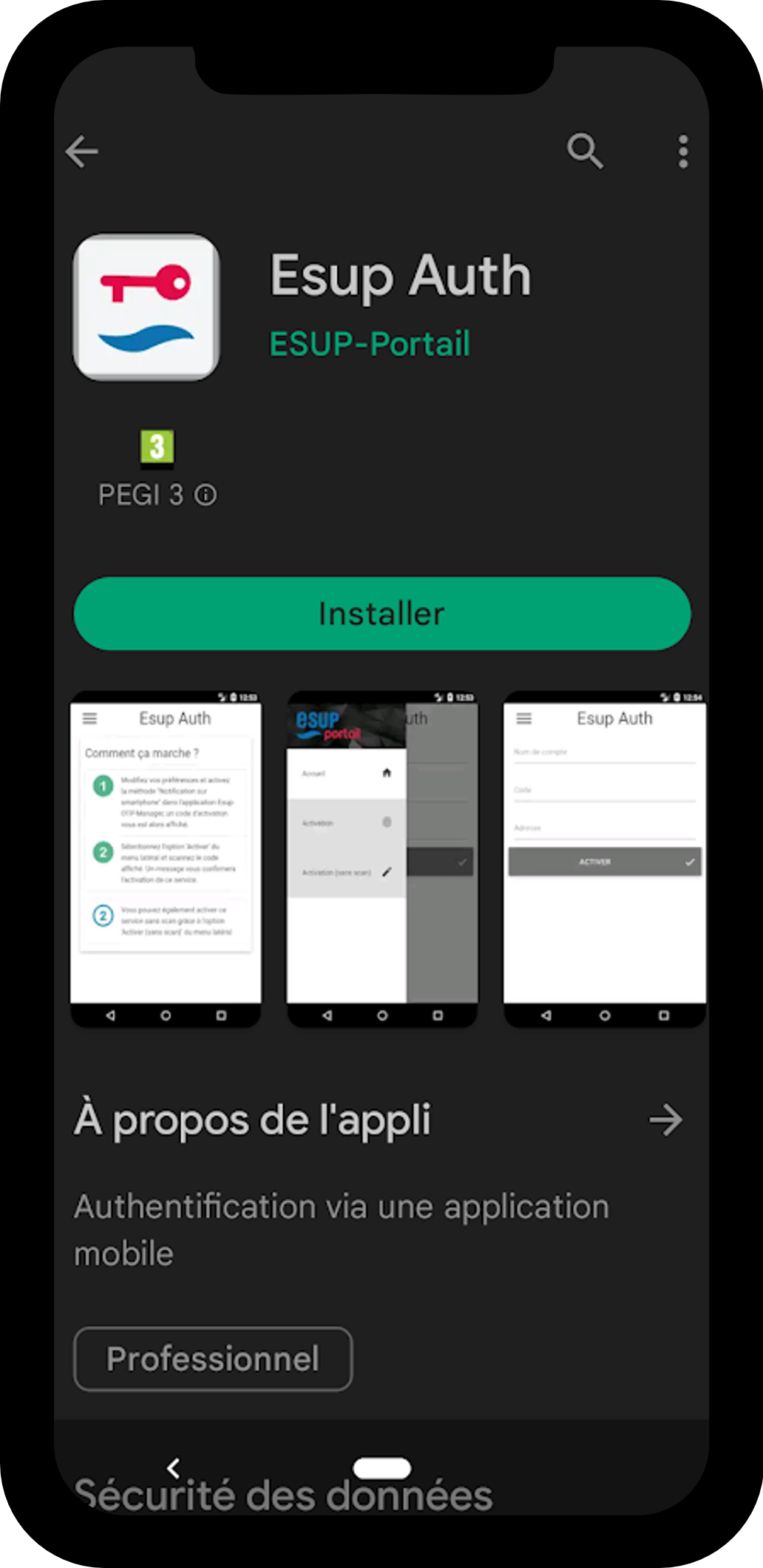 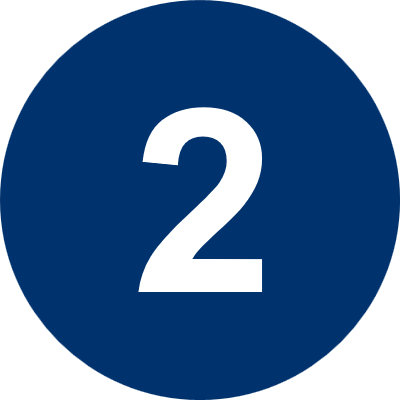 5
Activation de la méthode notification Esup Auth sur Smartphone
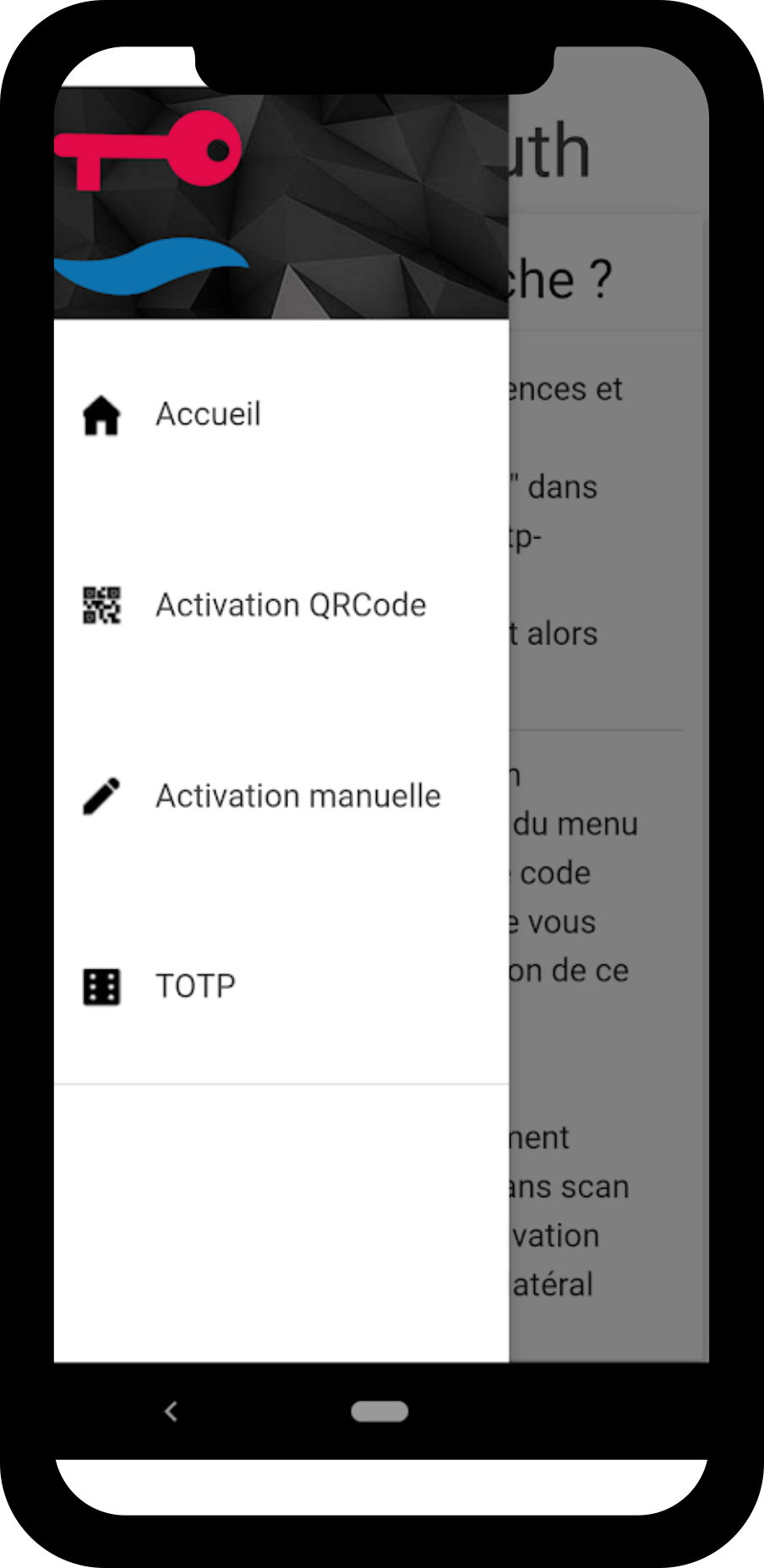 Sur votre Smartphone, depuis l’application « Esup Auth », sélectionnez « Activation » afin de procéder au scan du Code QR présent dans « Authentification renforcée » dans l’ENT


Notez qu’il est possible de procéder sans scan en renseignant les informations présentes sur la page «  Notifications / Esup Auth » dans l’application « Authentification renforcée »
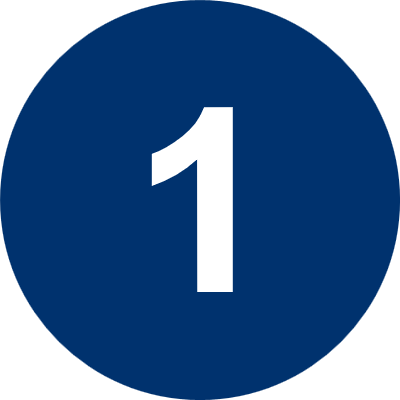 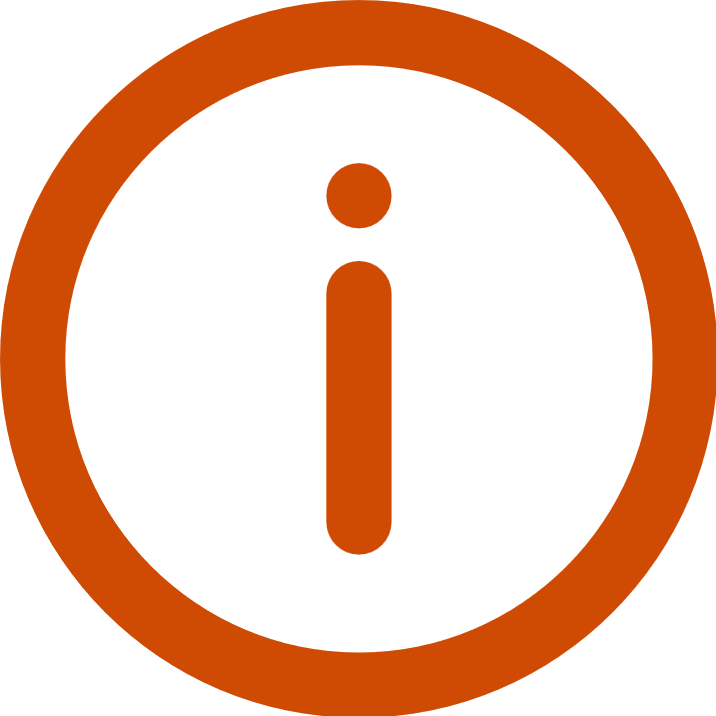 6
Activation de la méthode notification Esup Auth sur Smartphone
Depuis votre smartphone, scannez le Code QR affiché sur la page « Notification / Esup Auth » que vous avez activé sur l’ENT précédemment



Cette étape n’est à réaliser qu’une seule fois.
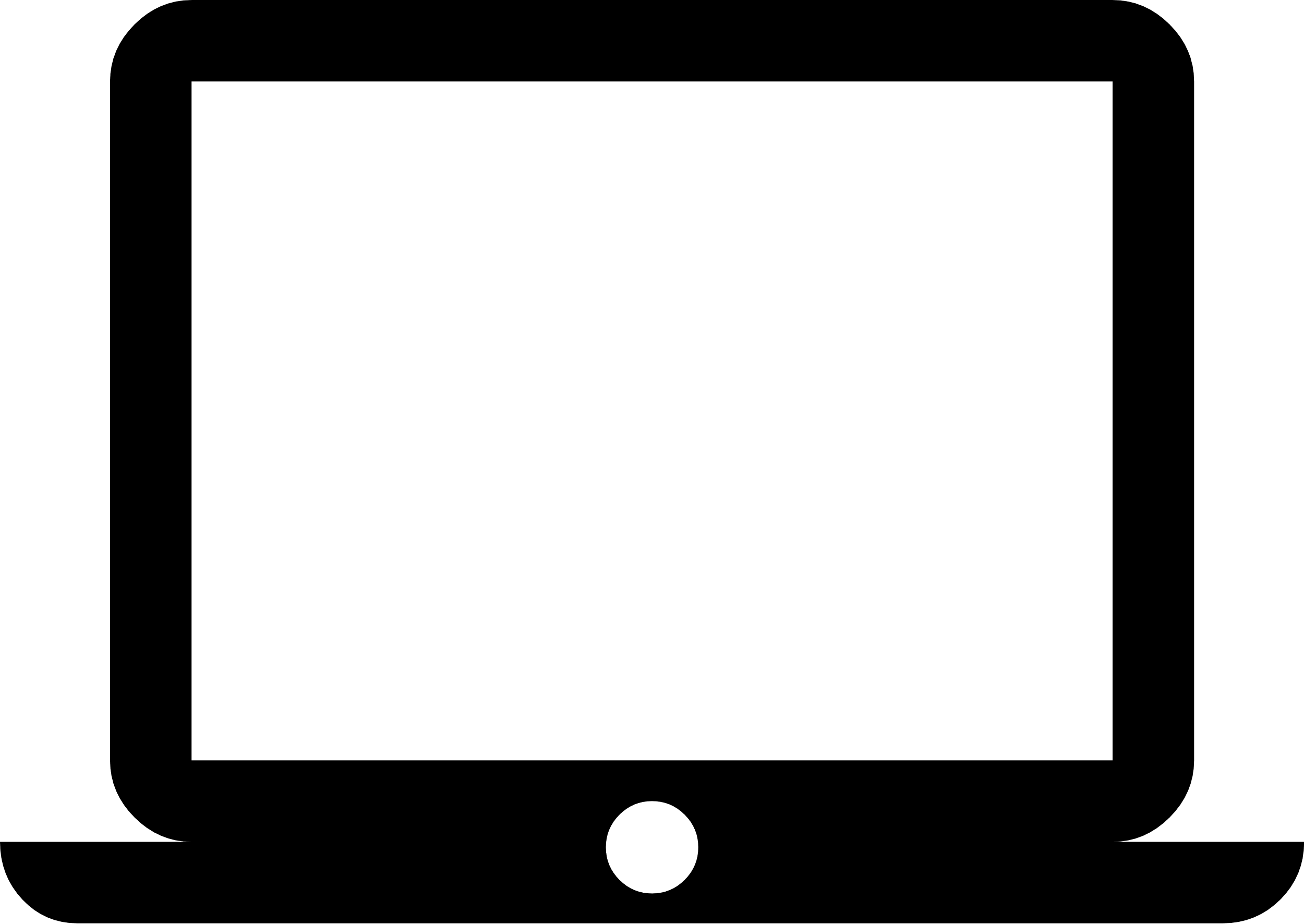 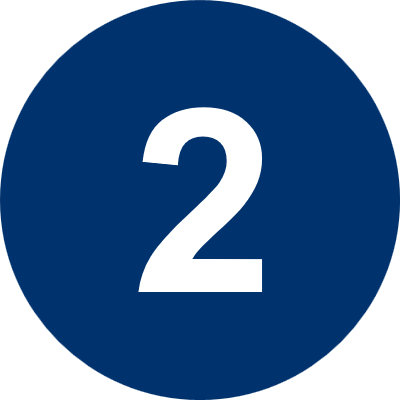 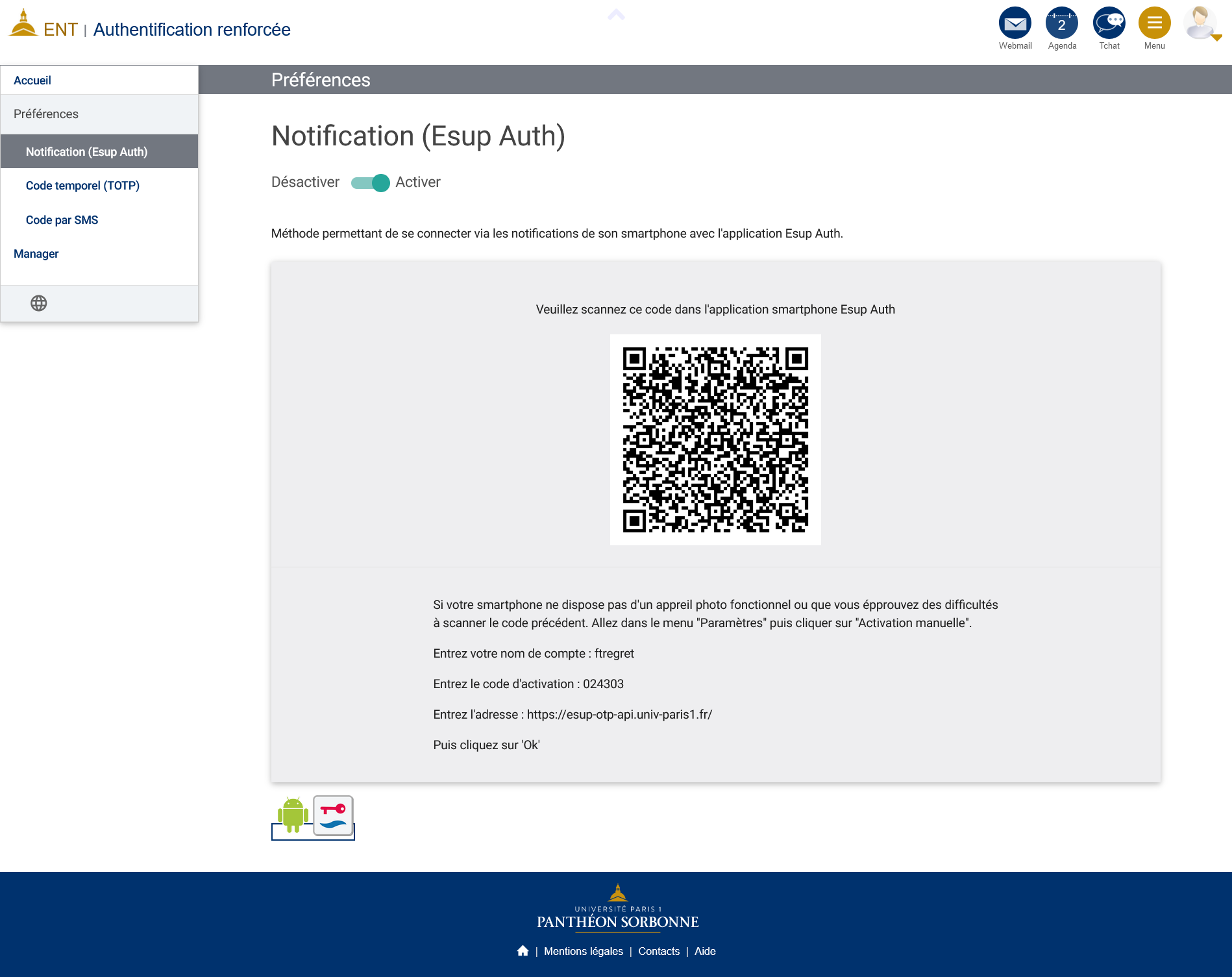 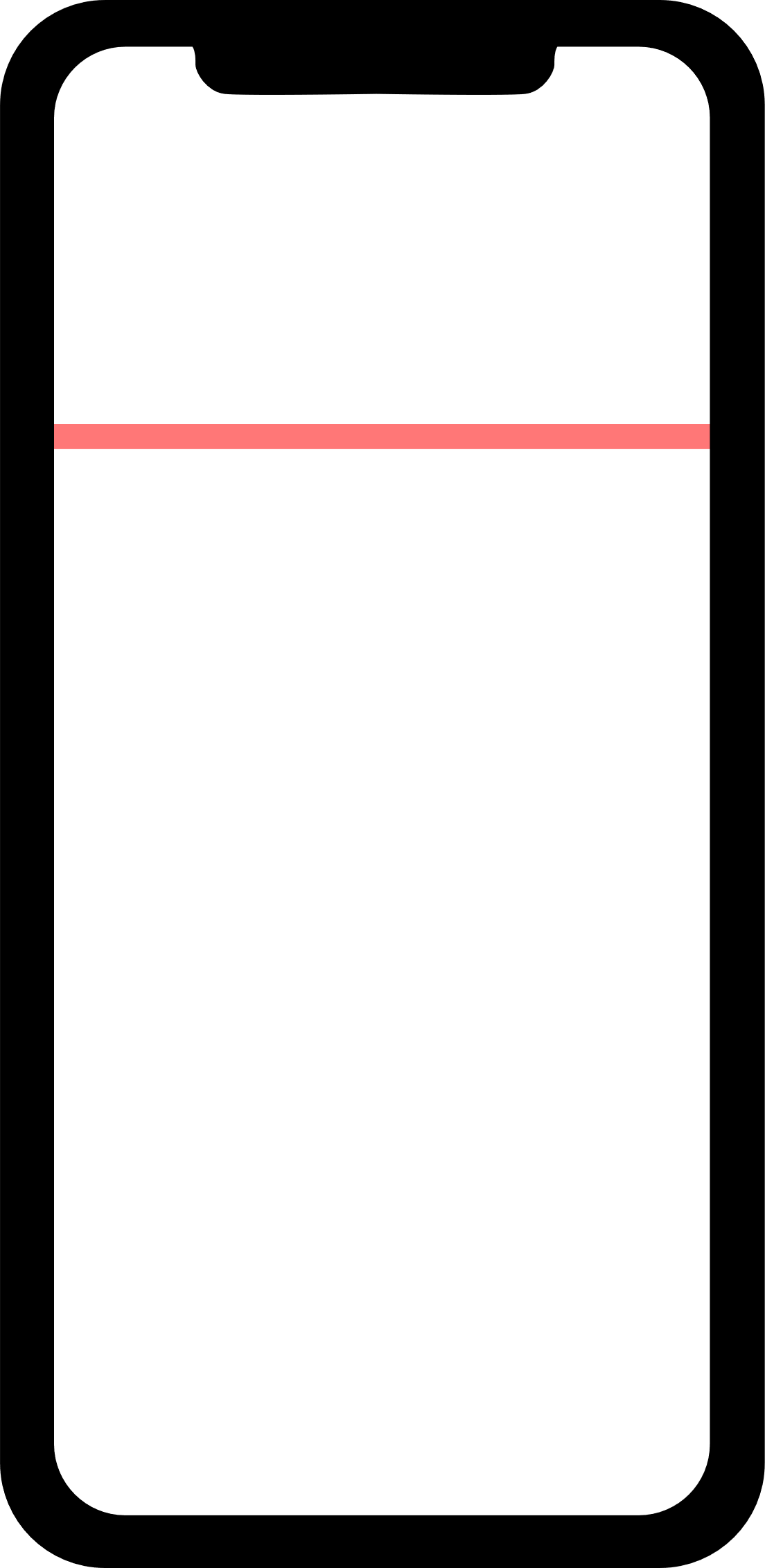 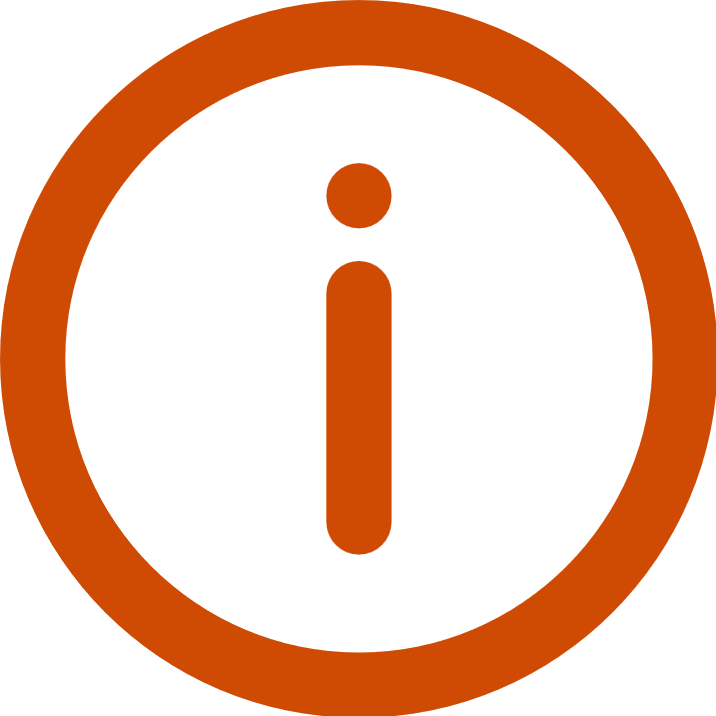 7
Se connecter avec la notification Esup Auth
Désormais pour accéder à des services nécessitant la double authentification, vous voyez cette page lors de l’accès à ce service

Pour y accéder, il suffit d’accepter la connexion depuis votre Smartphone
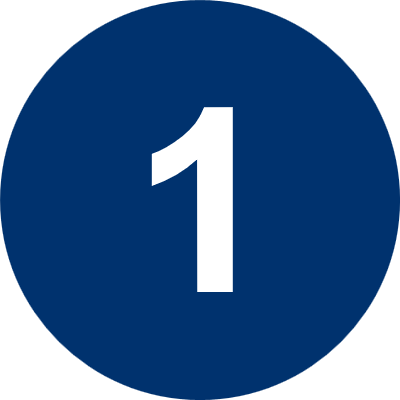 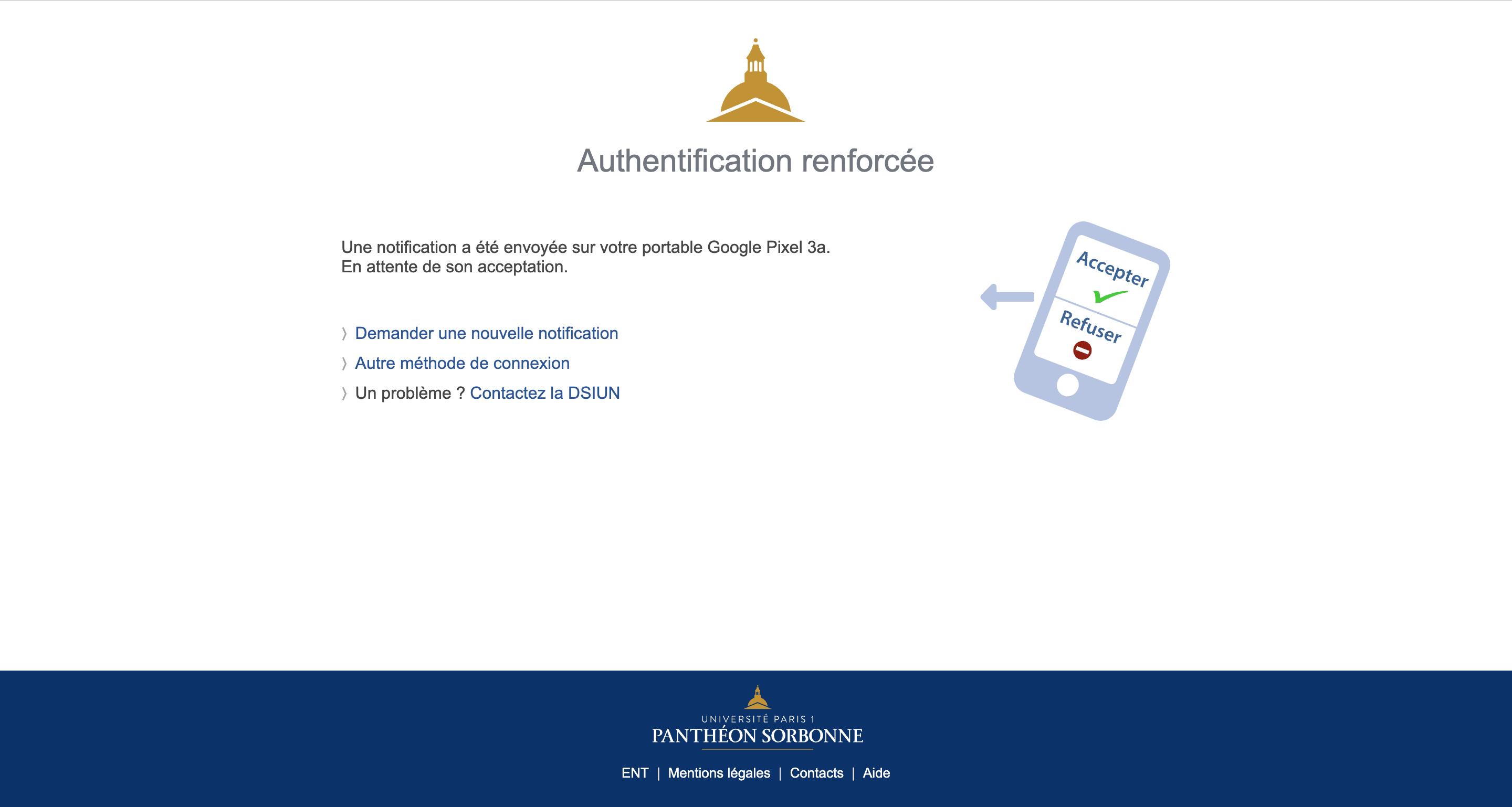 8
Se connecter avec la notification / Esup Auth
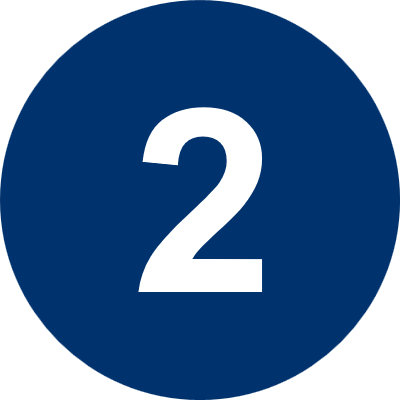 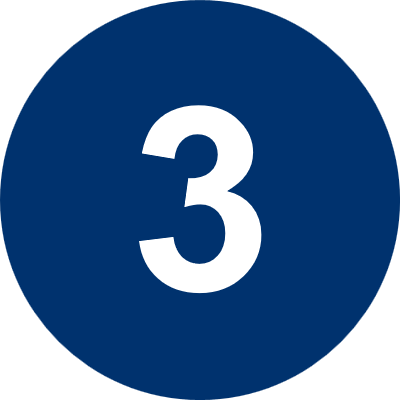 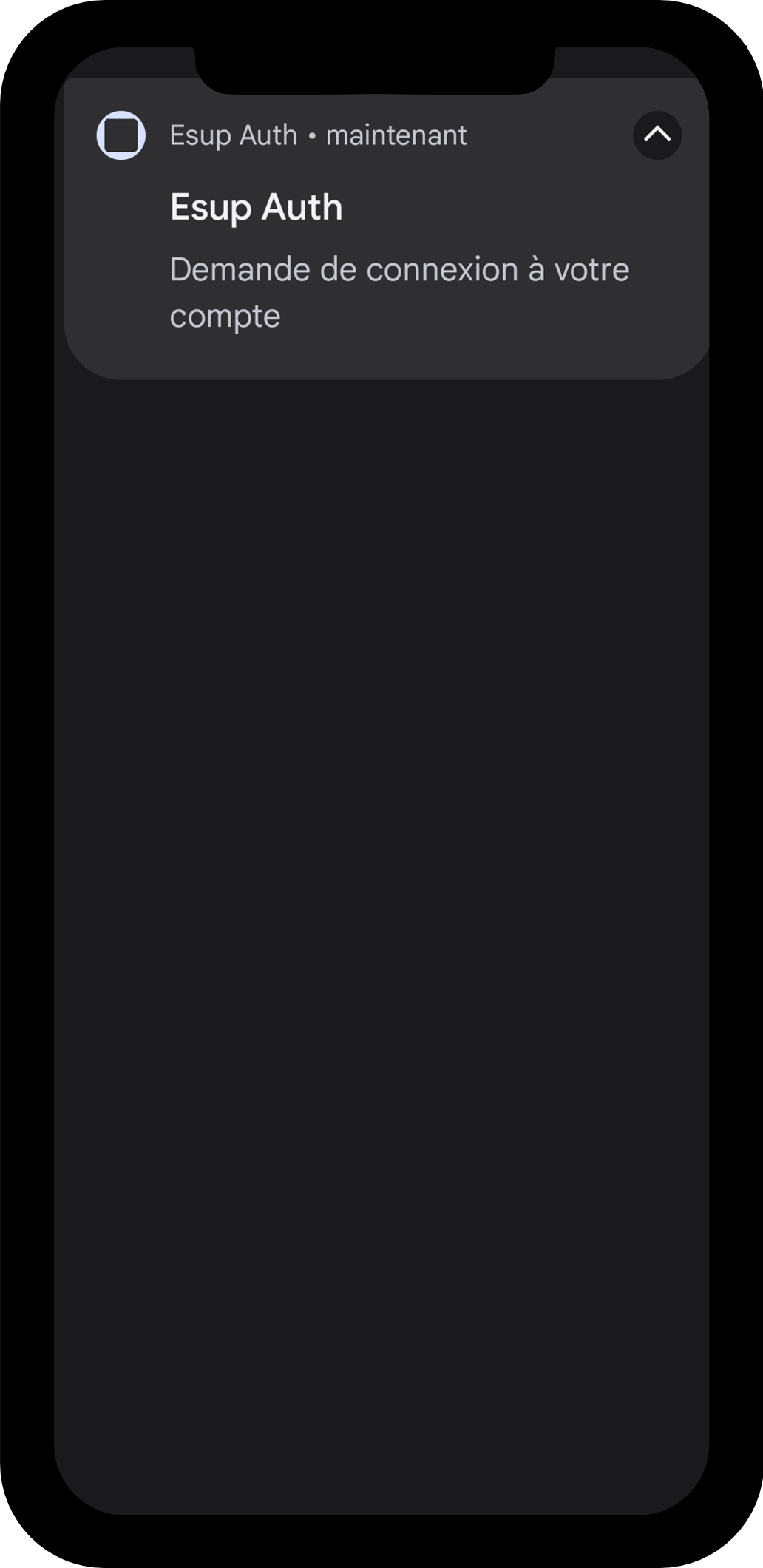 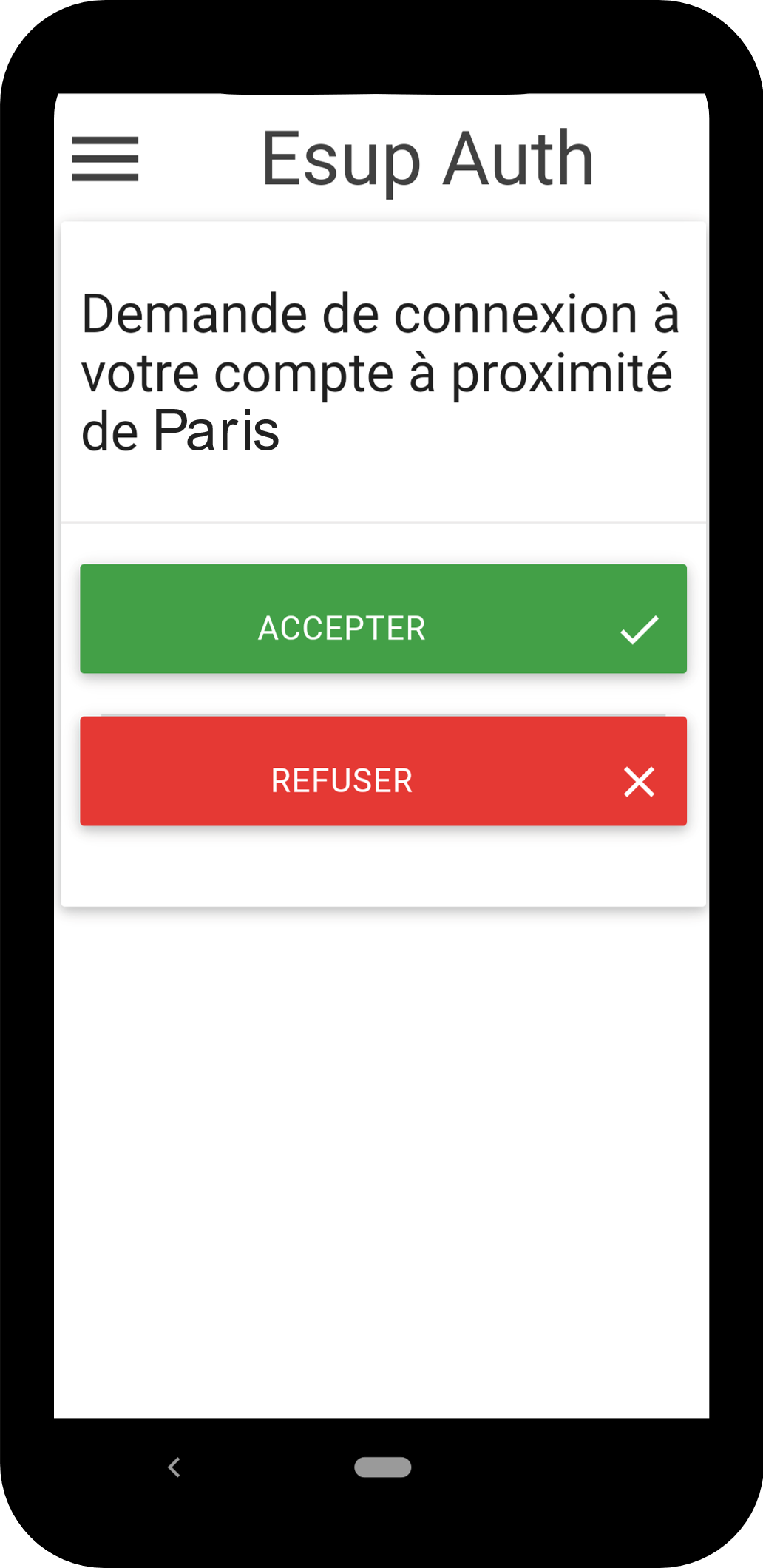 Pensez à activer les notifications sur votre Smartphone afin de recevoir les notifications Esup Auth vous demandant de valider la connexion
Si vous êtes à l’origine de la demande de connexion, 
sélectionnez « Accepter » pour accéder au service, sinon refusez
9
2ème Méthode


CODE TEMPOREL (TOTP)
10
Activation de la méthode code Temporel (TOTP)
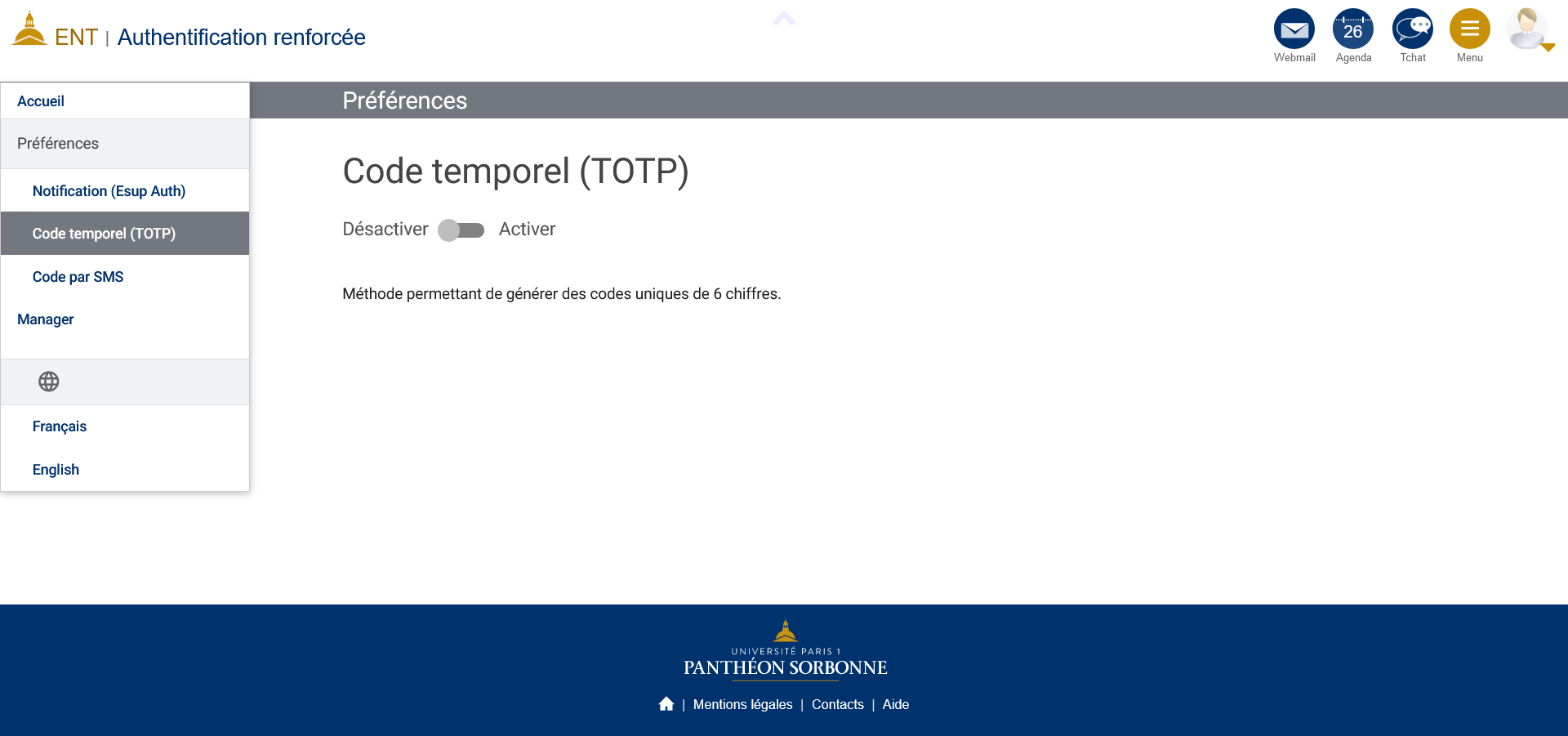 Sélectionnez le menu « Code Temporel (TOTP) », puis cliquez sur le bouton « Activer » 

Une fois activé, cliquez sur  « GENERER DES CODES »
Un Code QR est généré et doit être scanné une seule fois à l’aide d’une application TOTP : Esup Auth
FreeOTP
Google Authenticator
Microsoft Authenticator
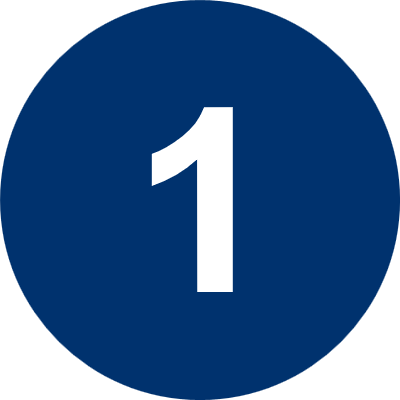 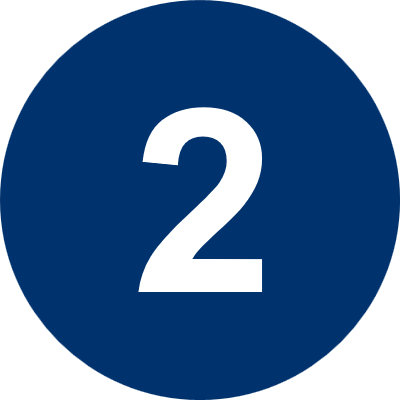 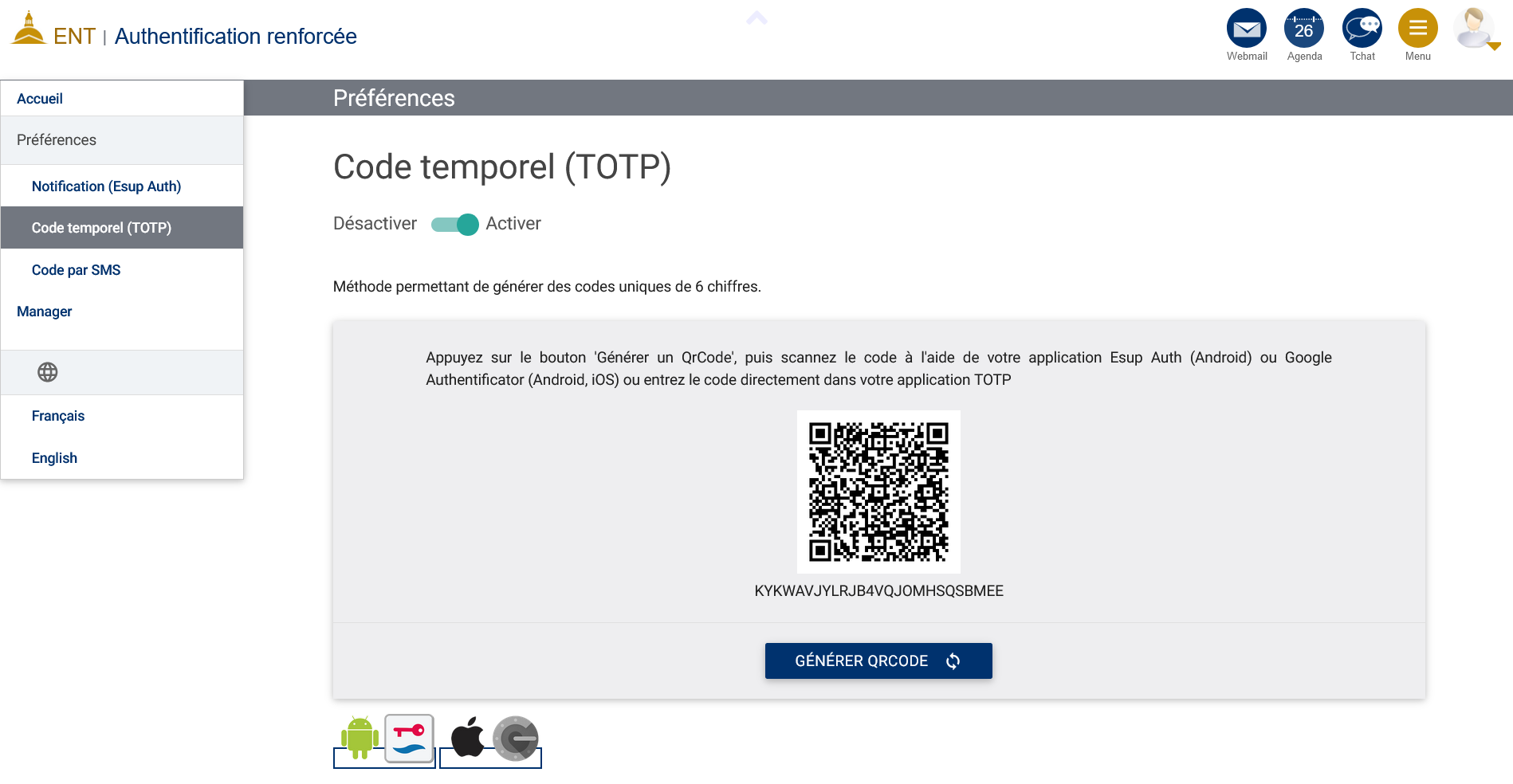 11
Activation de la méthode code Temporel (TOTP)
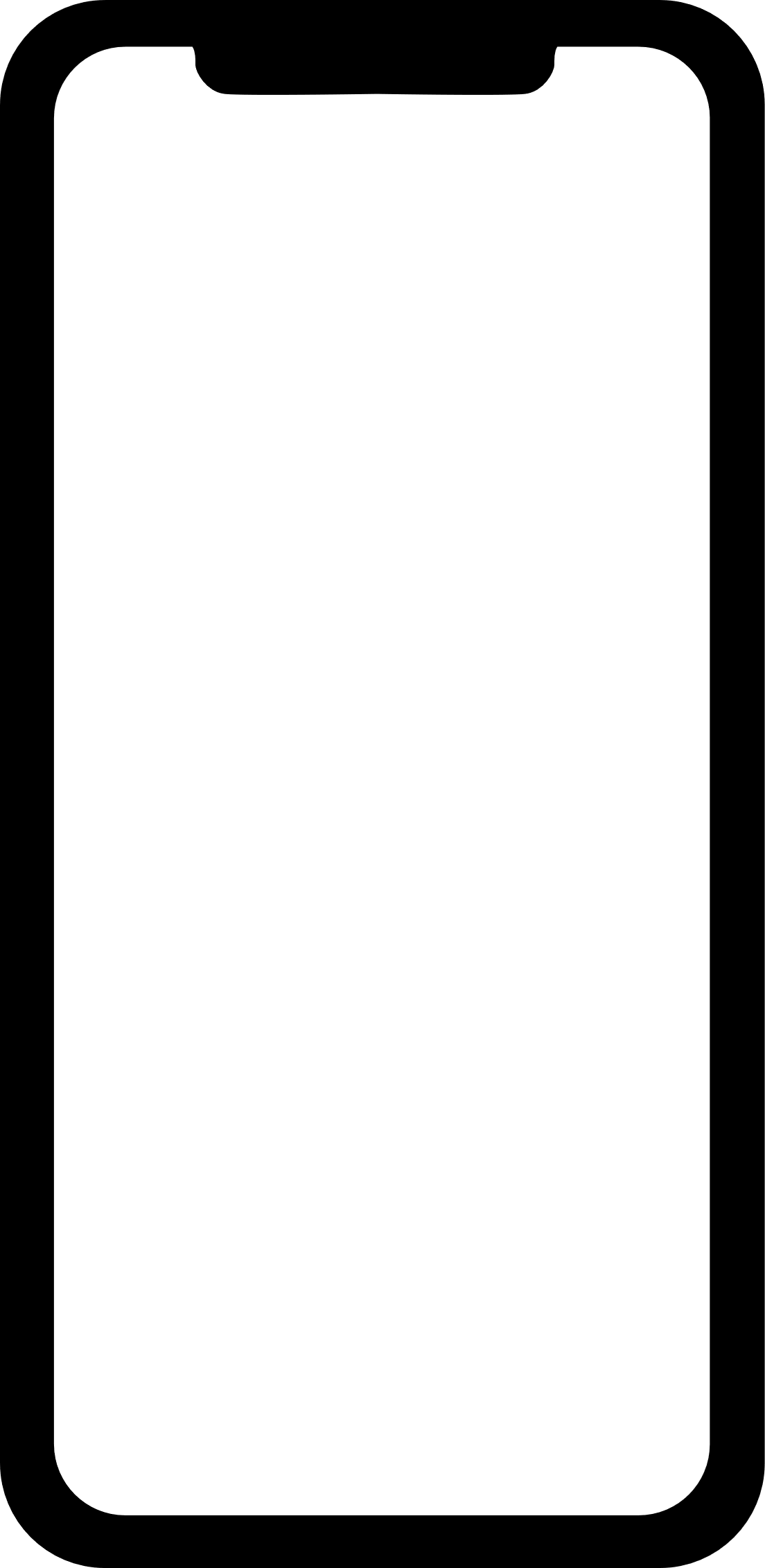 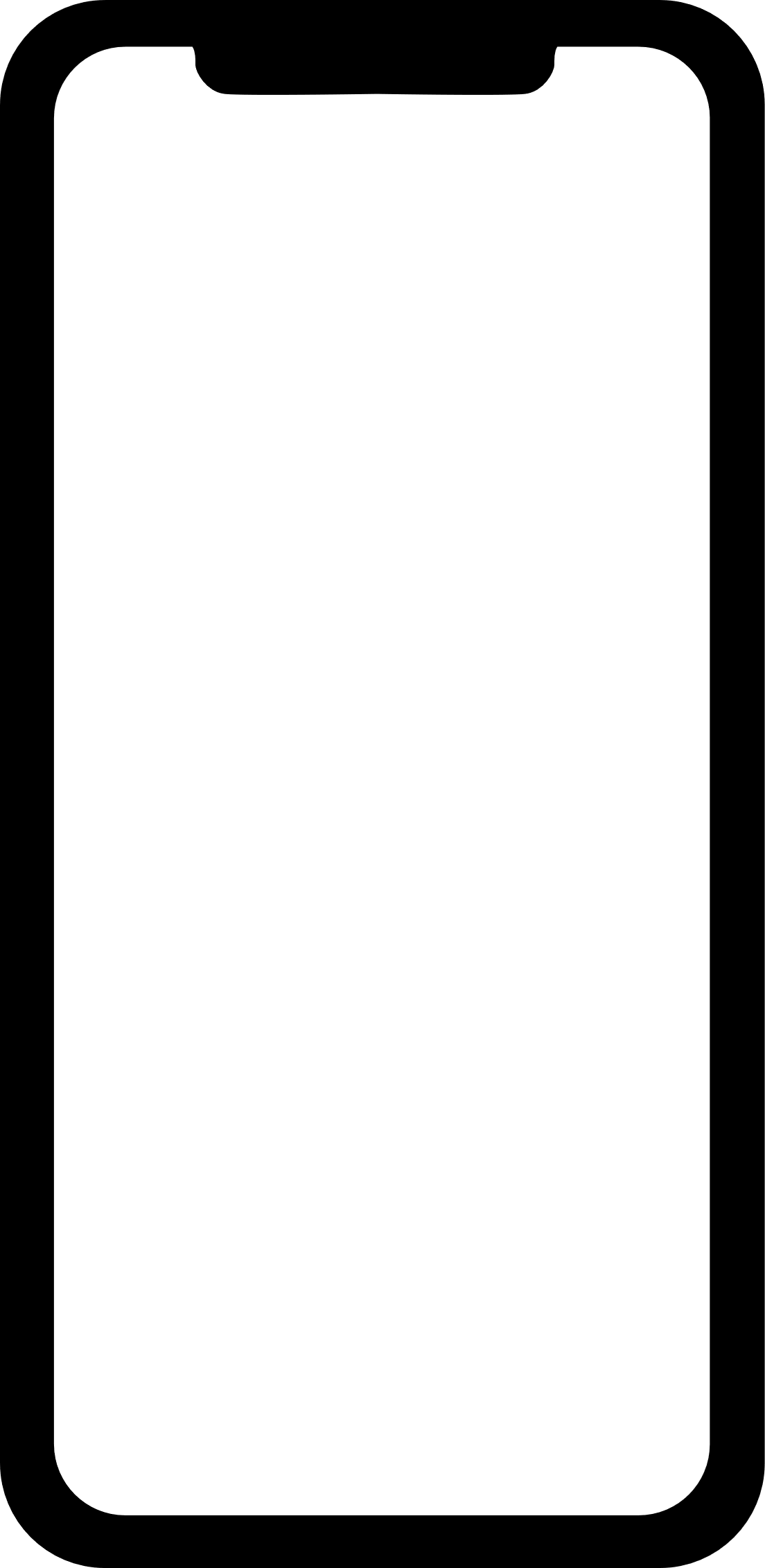 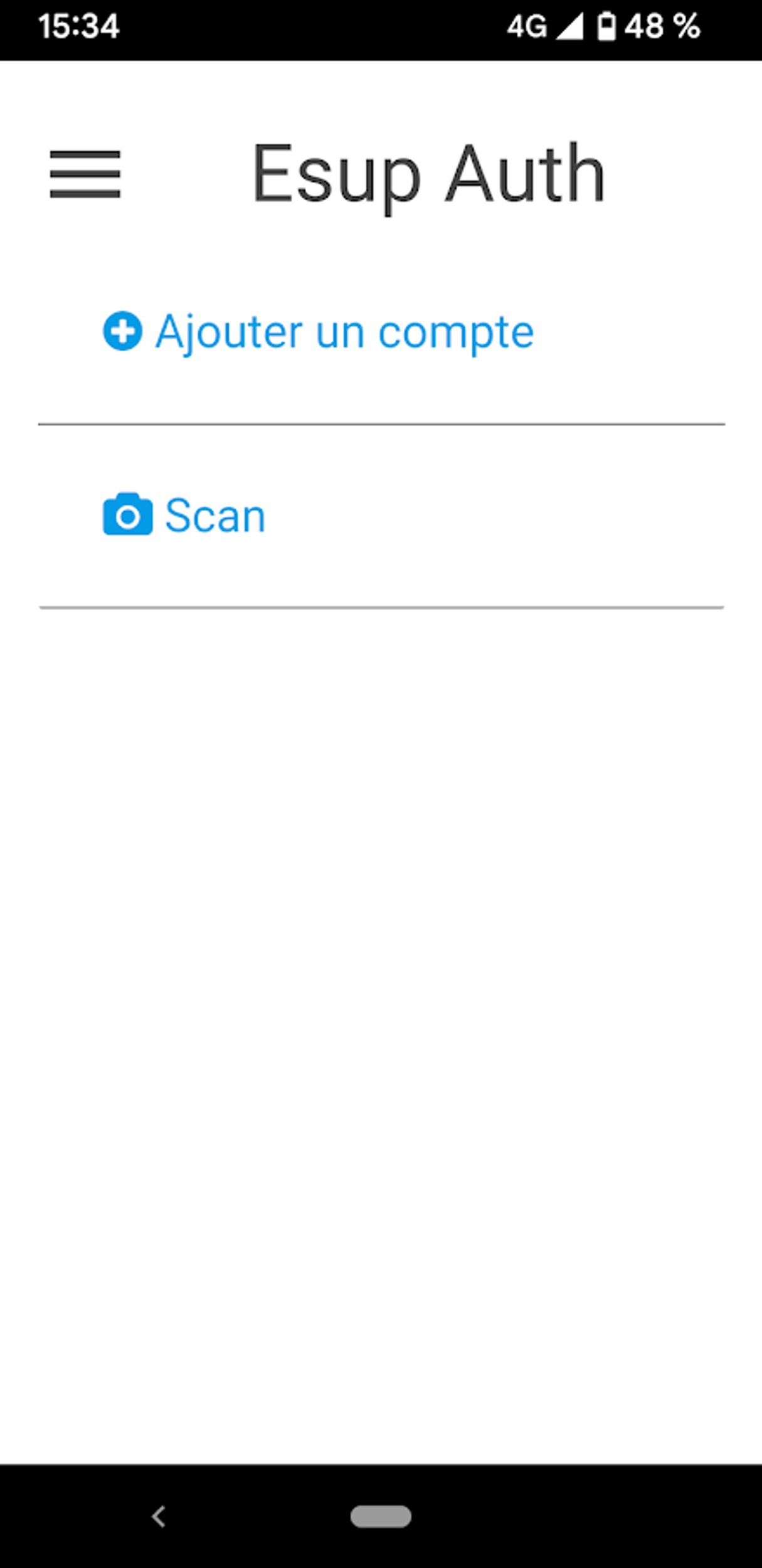 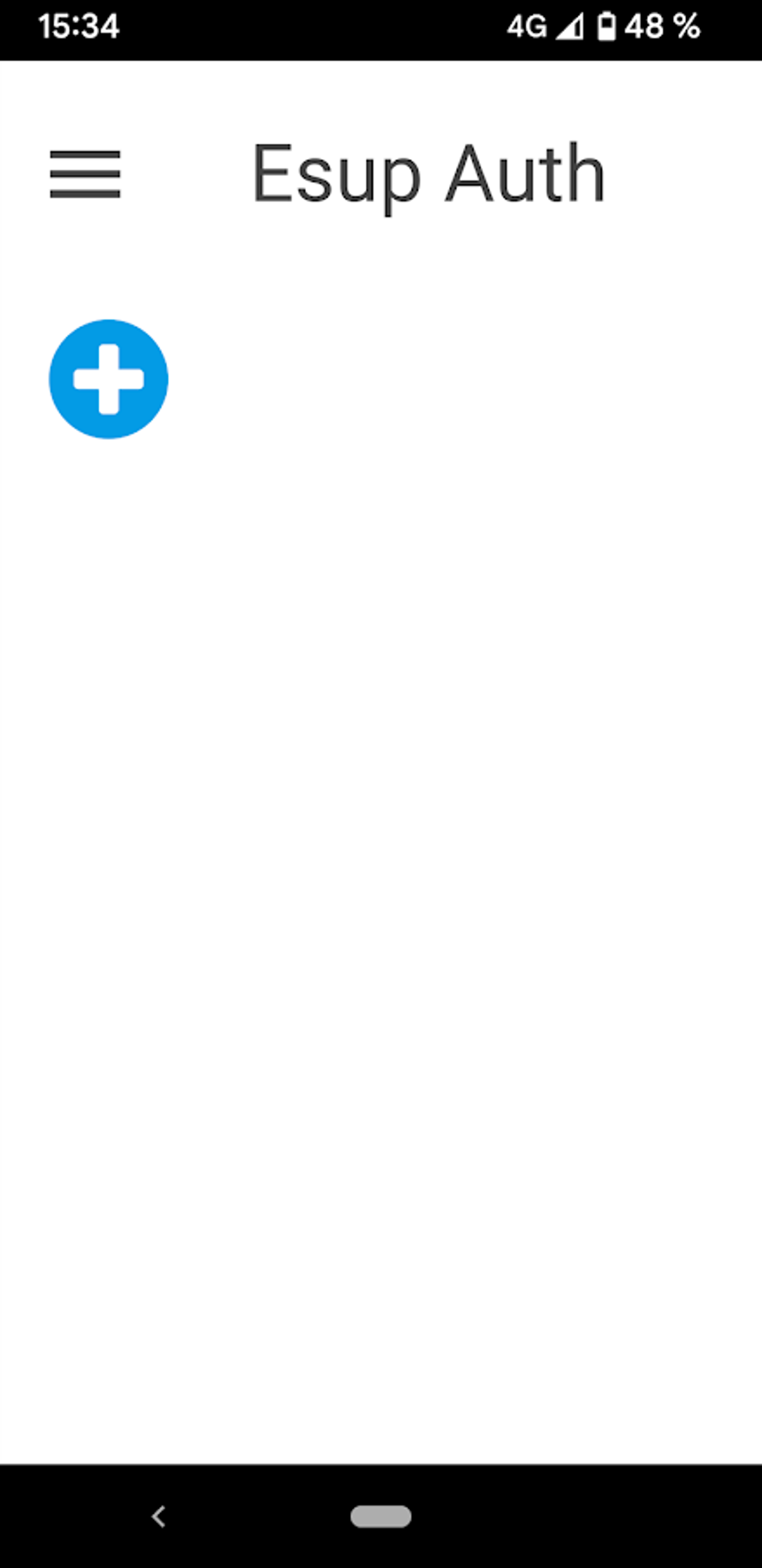 Depuis votre smartphone, appuyer sur le « + » puis sur le bouton « Scan » afin de scanner le Code QR affiché sur la page « Code temporel (TOTP)» que vous avez activé sur l’ENT précédemment.


Cette étape n’est à réaliser qu’une seule fois.
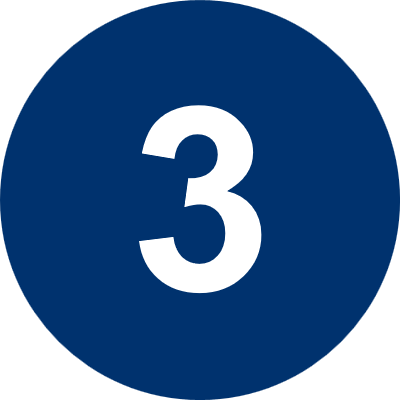 Exemple réalisé avec l’application Esup Auth
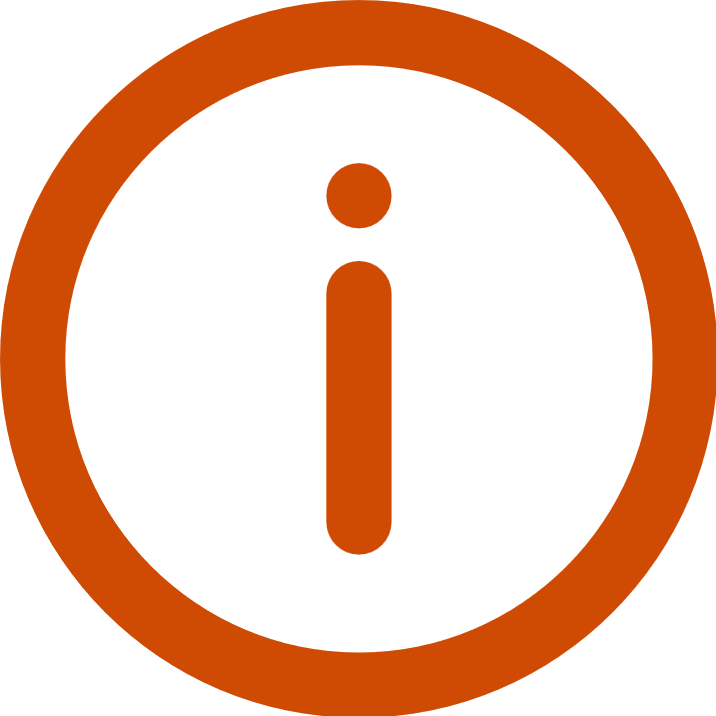 Exemple réalisé avec l’application Esup Auth
12
Activation de la méthode code Temporel (TOTP)
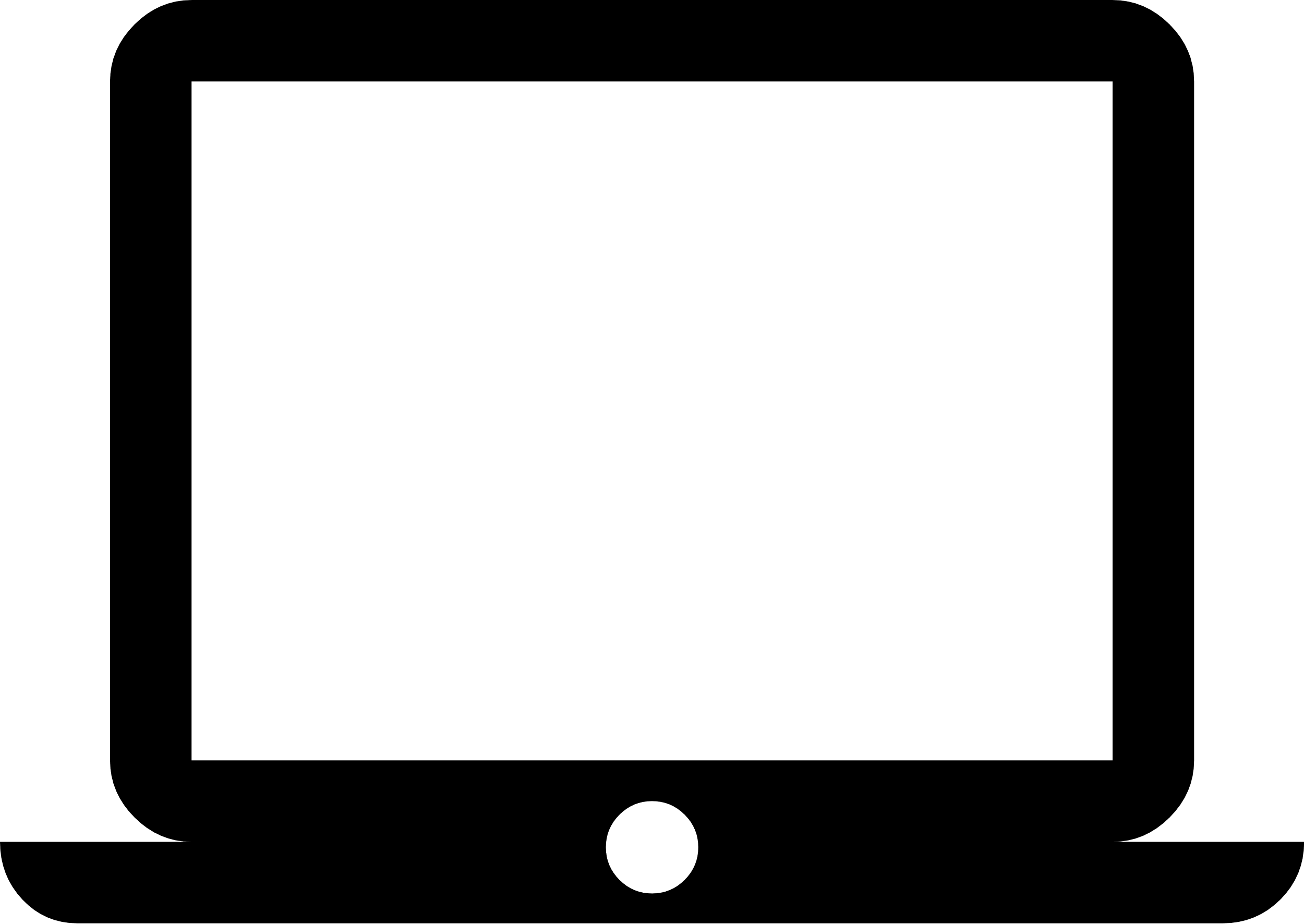 Depuis votre smartphone, scannez le Code QR affiché sur la page « Code temporel (TOTP)» que vous avez activé sur l’ENT précédemment
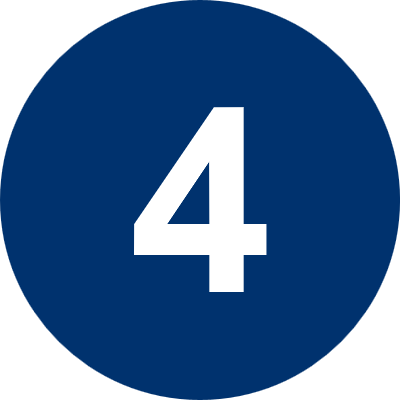 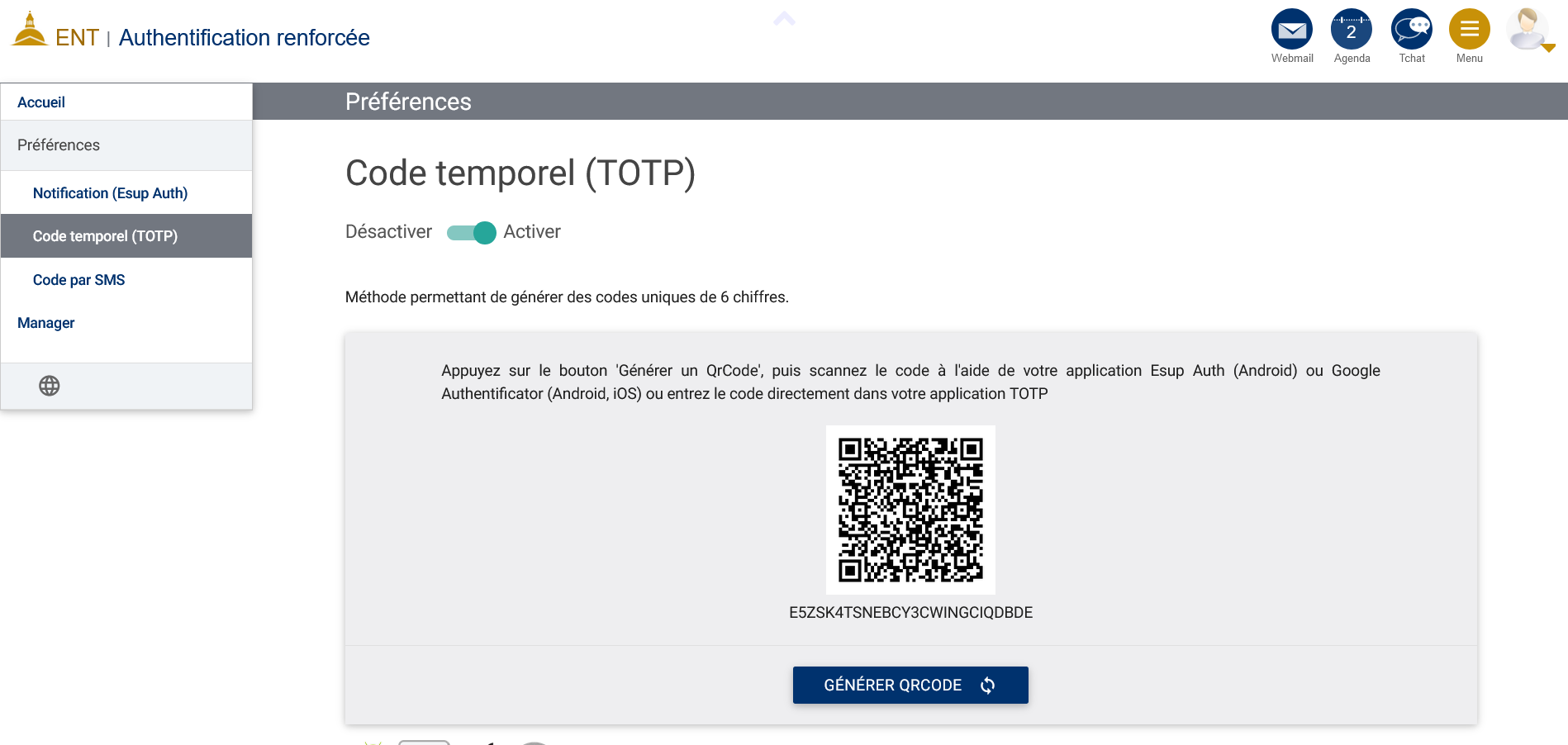 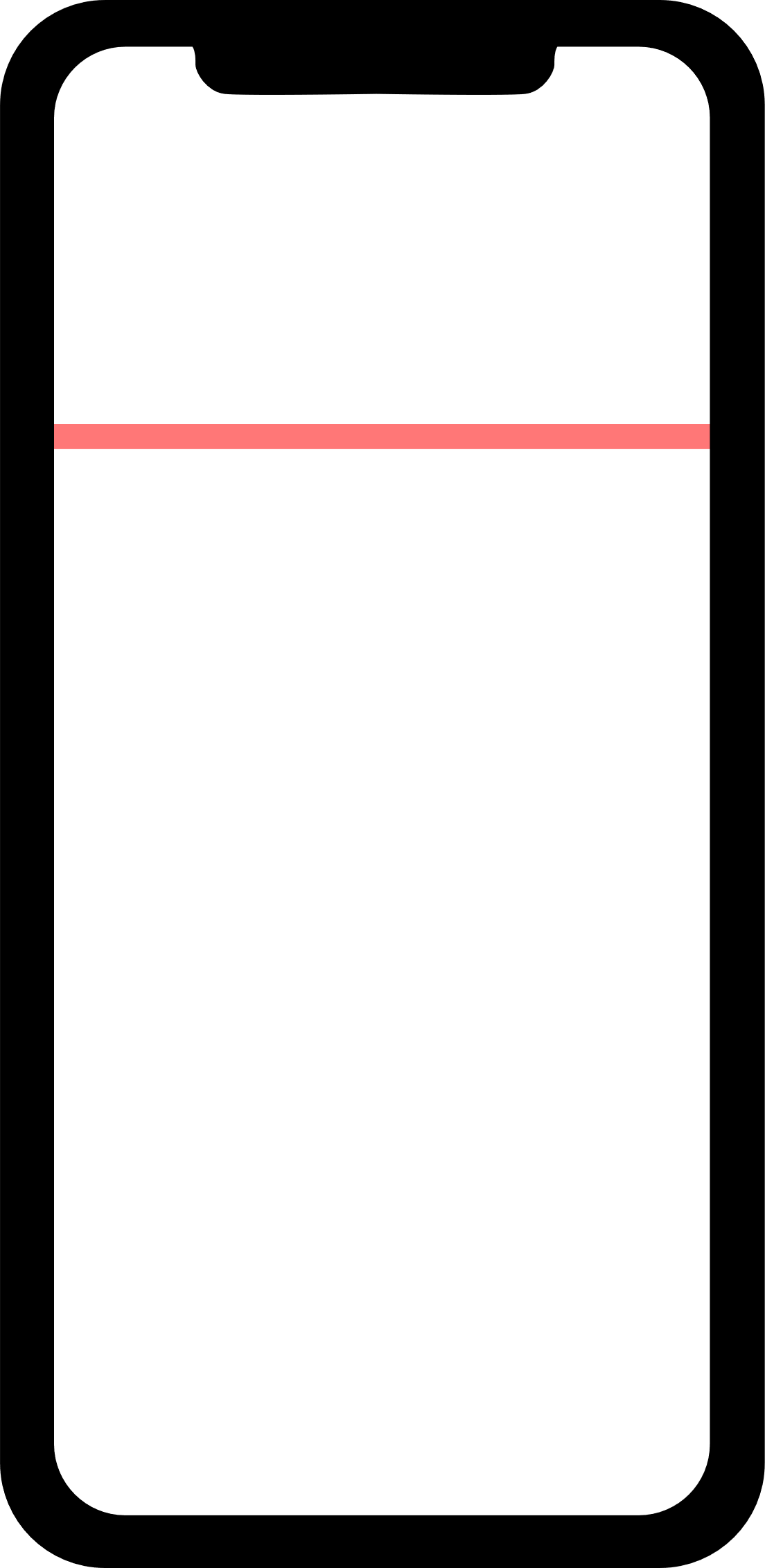 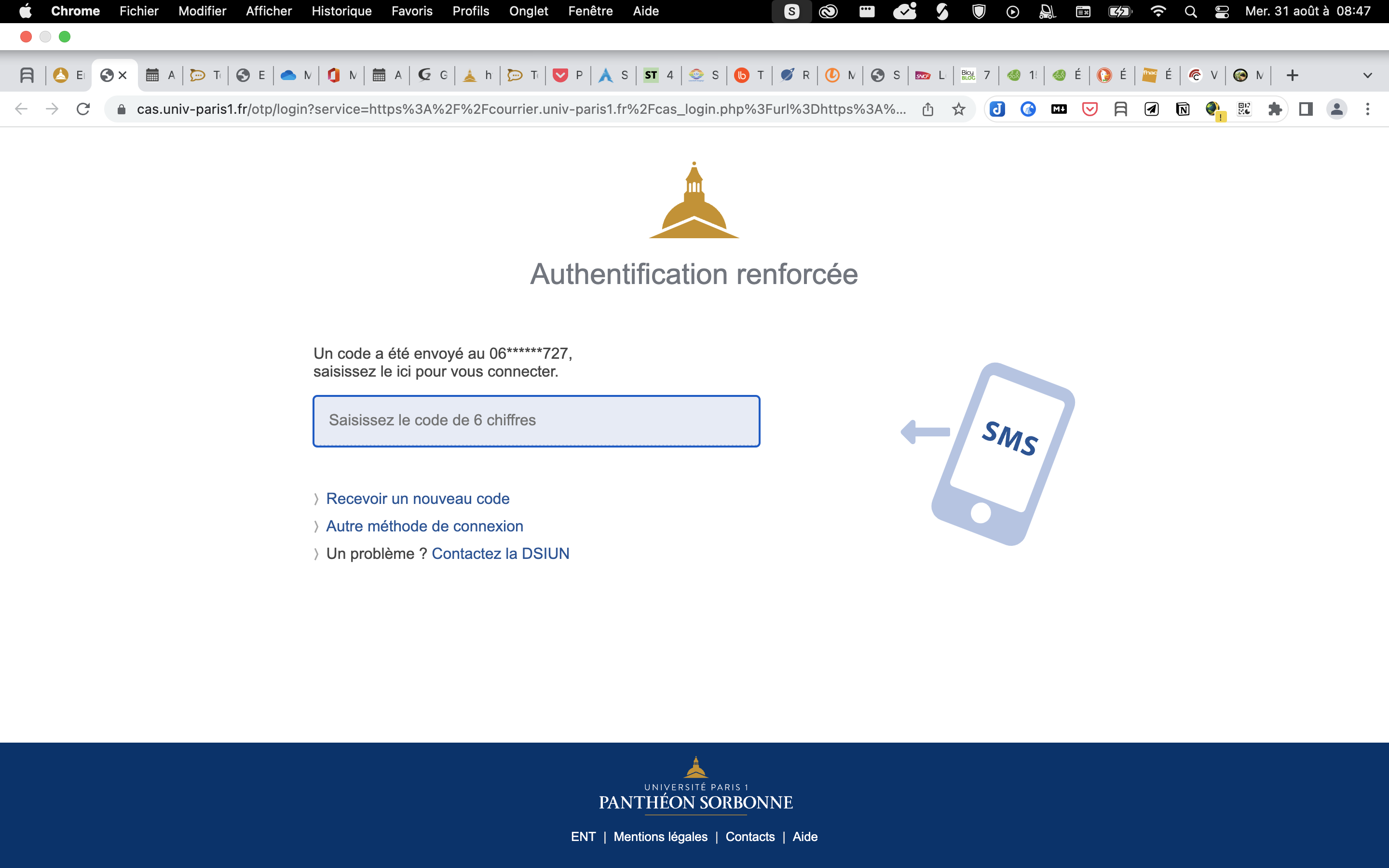 13
Se connecter avec le code temporel (TOTP)
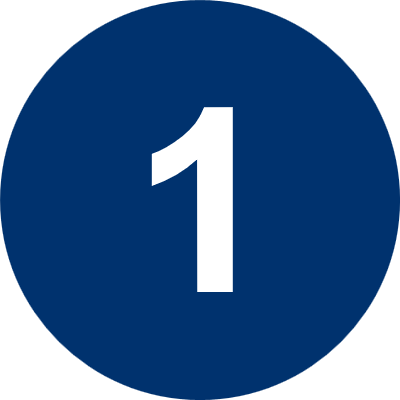 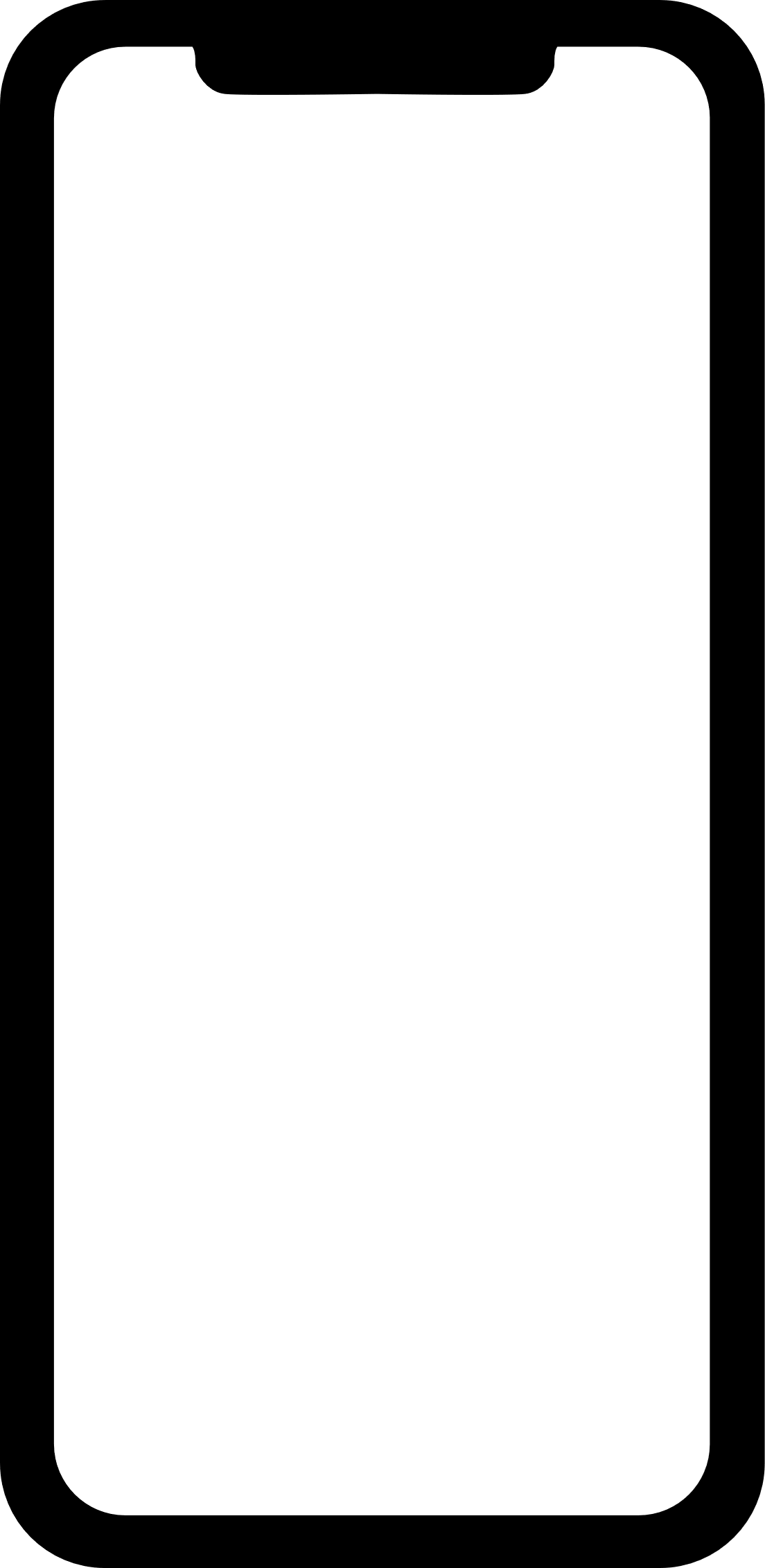 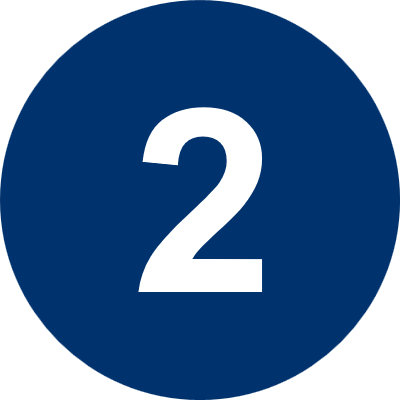 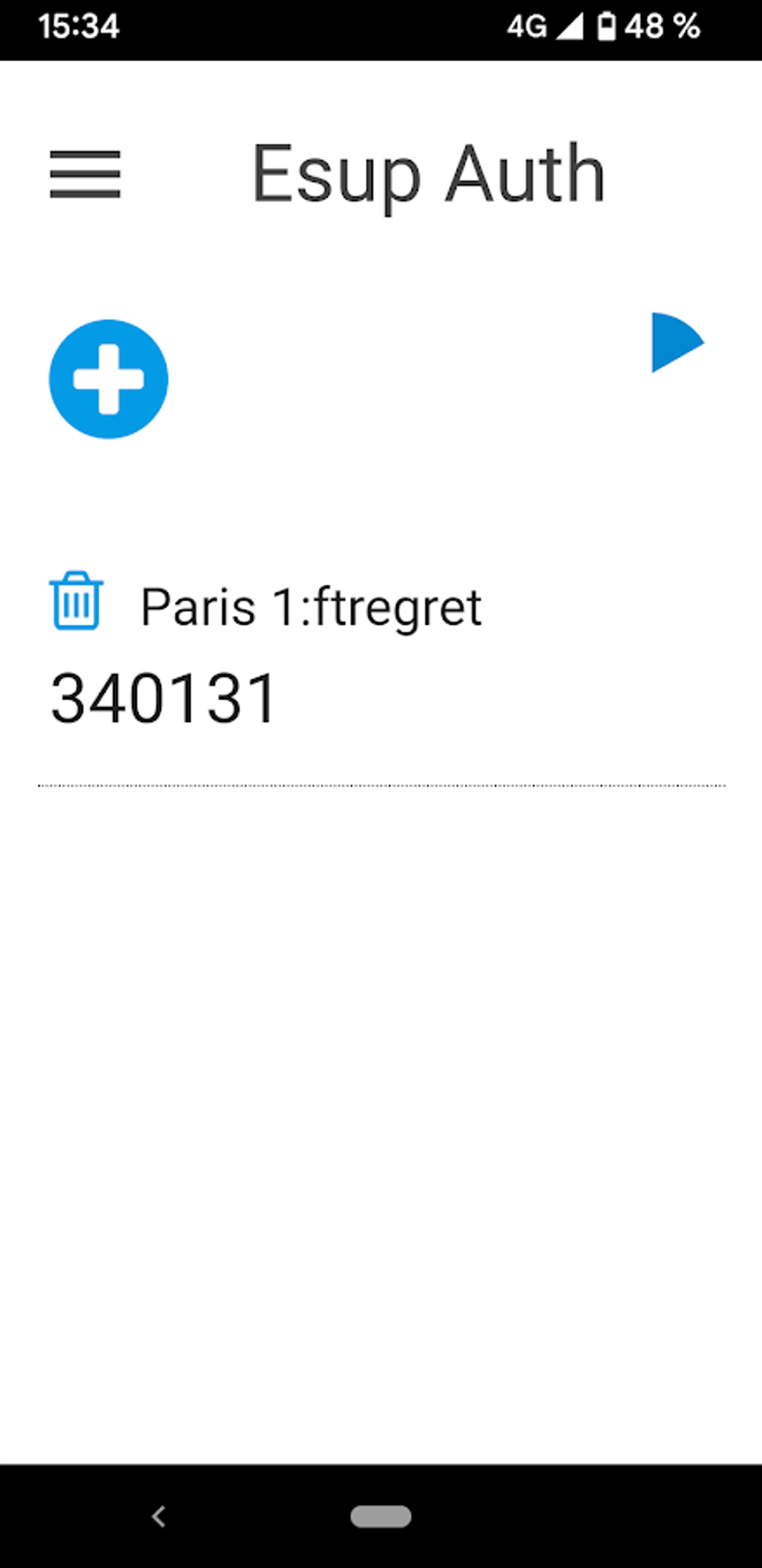 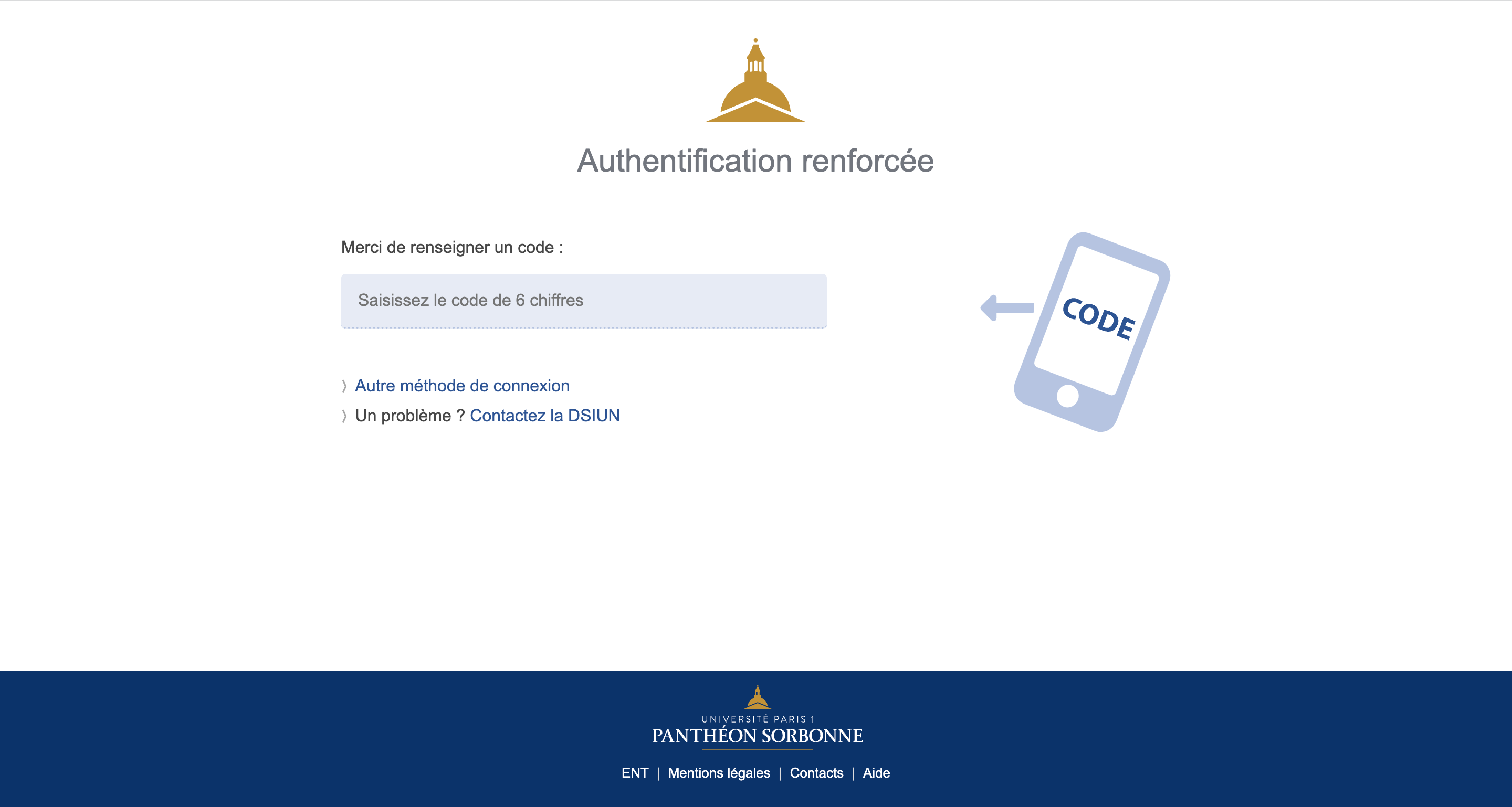 pnom
A votre prochaine connexion nécessitant la double authentification, il vous est demandé de renseigner le code à 6 chiffres généré dans votre application de double authentification sur votre smartphone
Rendez-vous dans votre application de double authentification et saisissez sur l’ordinateur le code à 6 chiffres

Les 6 chiffres sont renouvelés toutes les 30 secs
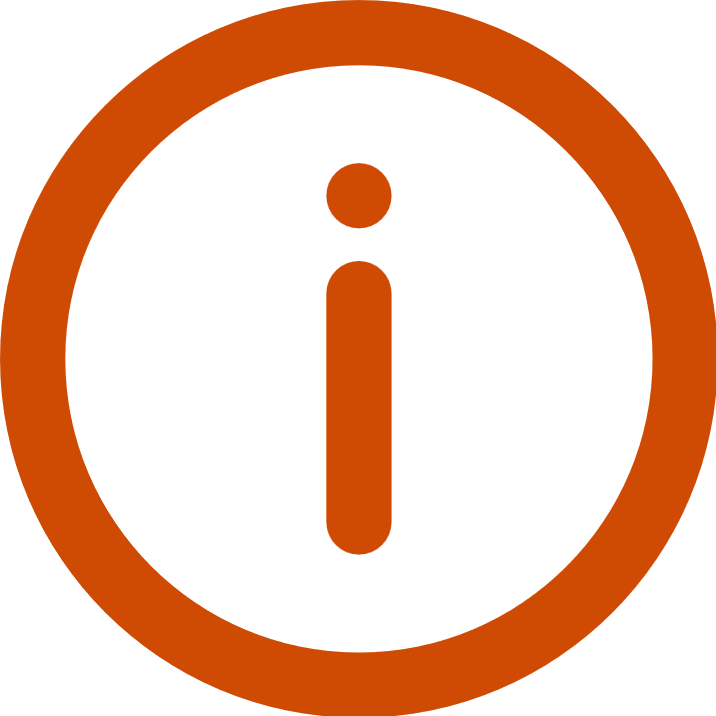 14
3ème Méthode


CODE PAR SMS
(seulement pour les personnels de l'université)
15
Activation de la méthode Code par SMS
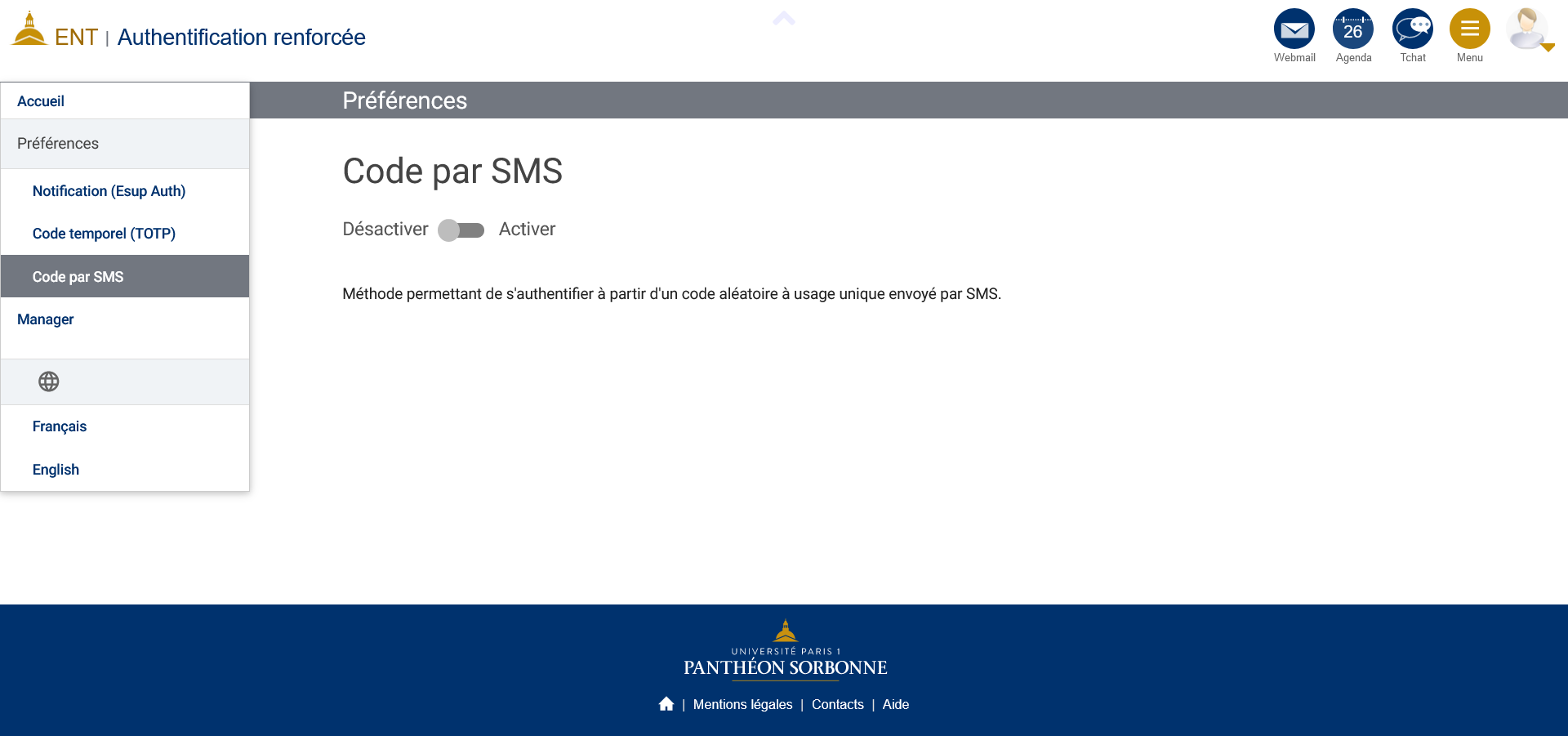 Sélectionnez le menu « Code par SMS », puis cliquez sur le bouton « Activer »



Saisissez le numéro de téléphone sur lequel seront envoyés les codes par SMS,
puis cliquez sur le bouton « Enregistrer »

Etape à ne réaliser qu’une seule fois
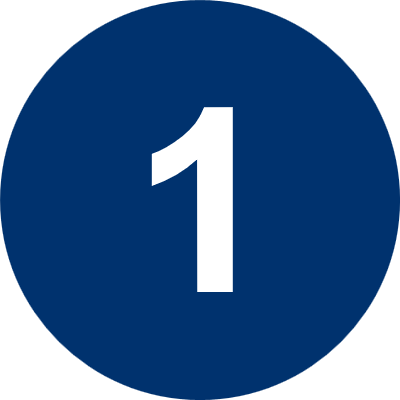 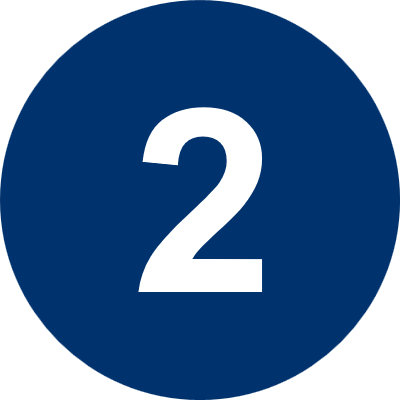 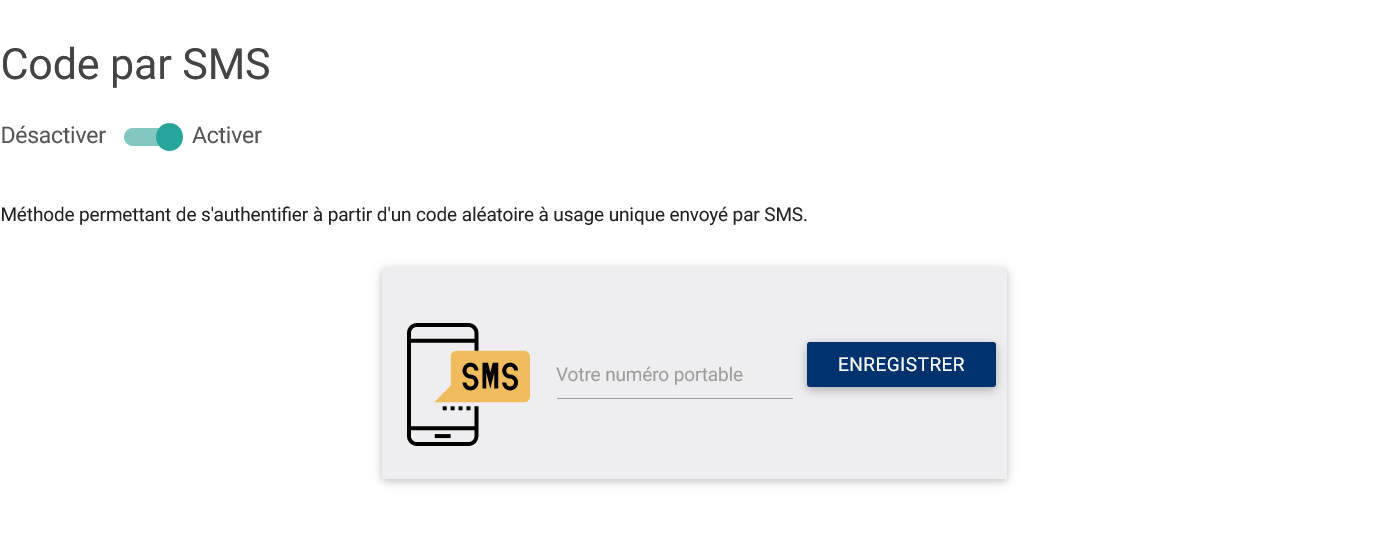 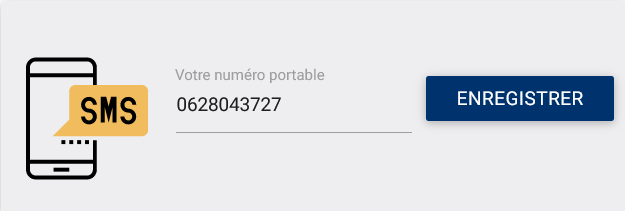 06 .. .. .. ..
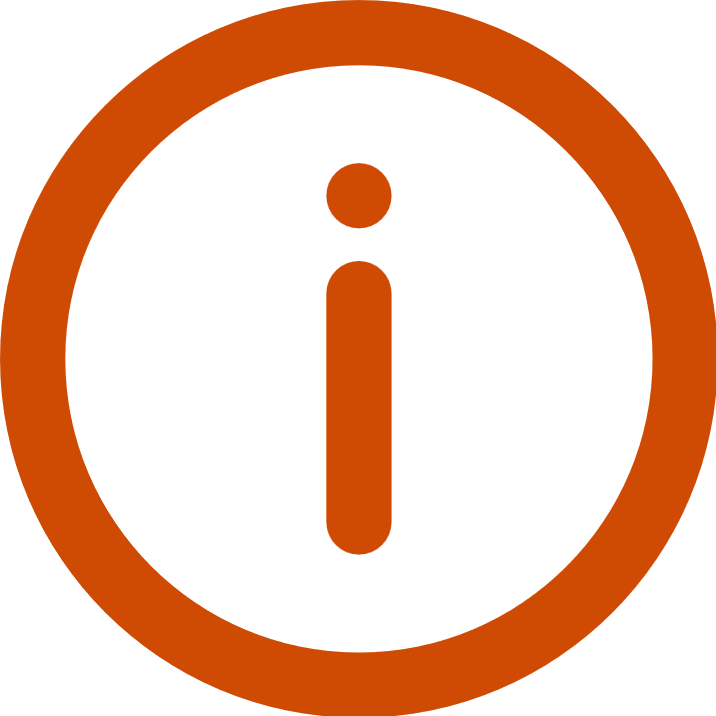 16
Se connecter avec le Code par SMS
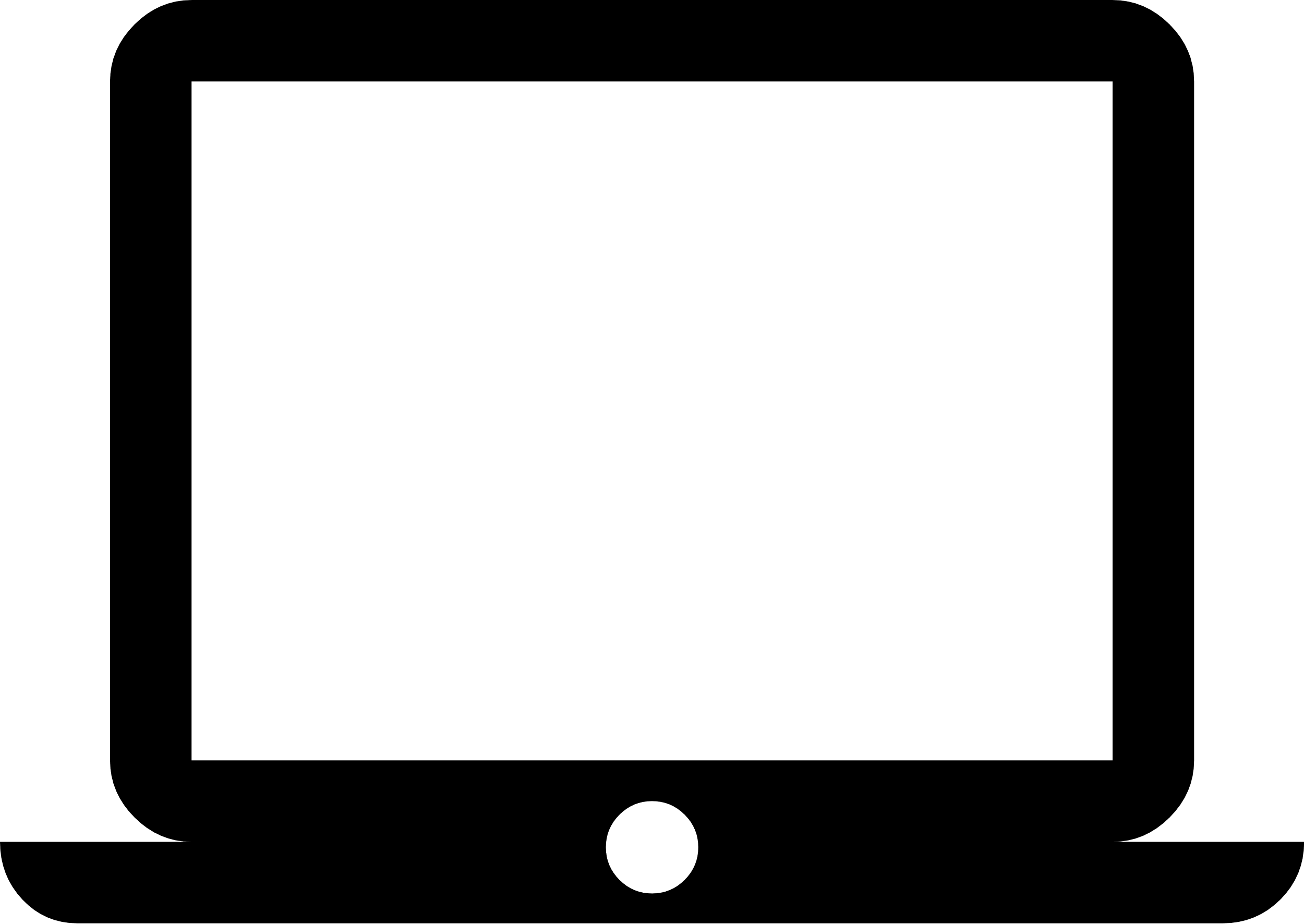 A votre prochaine connexion nécessitant la double authentification, il vous est demandé un code d’authentification à 6 chiffres
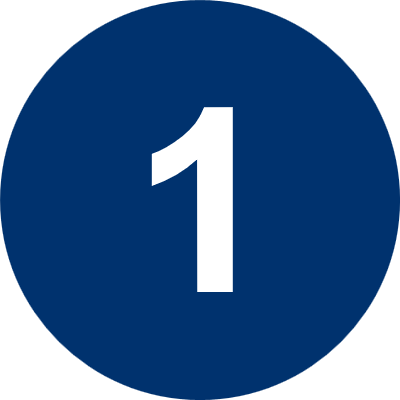 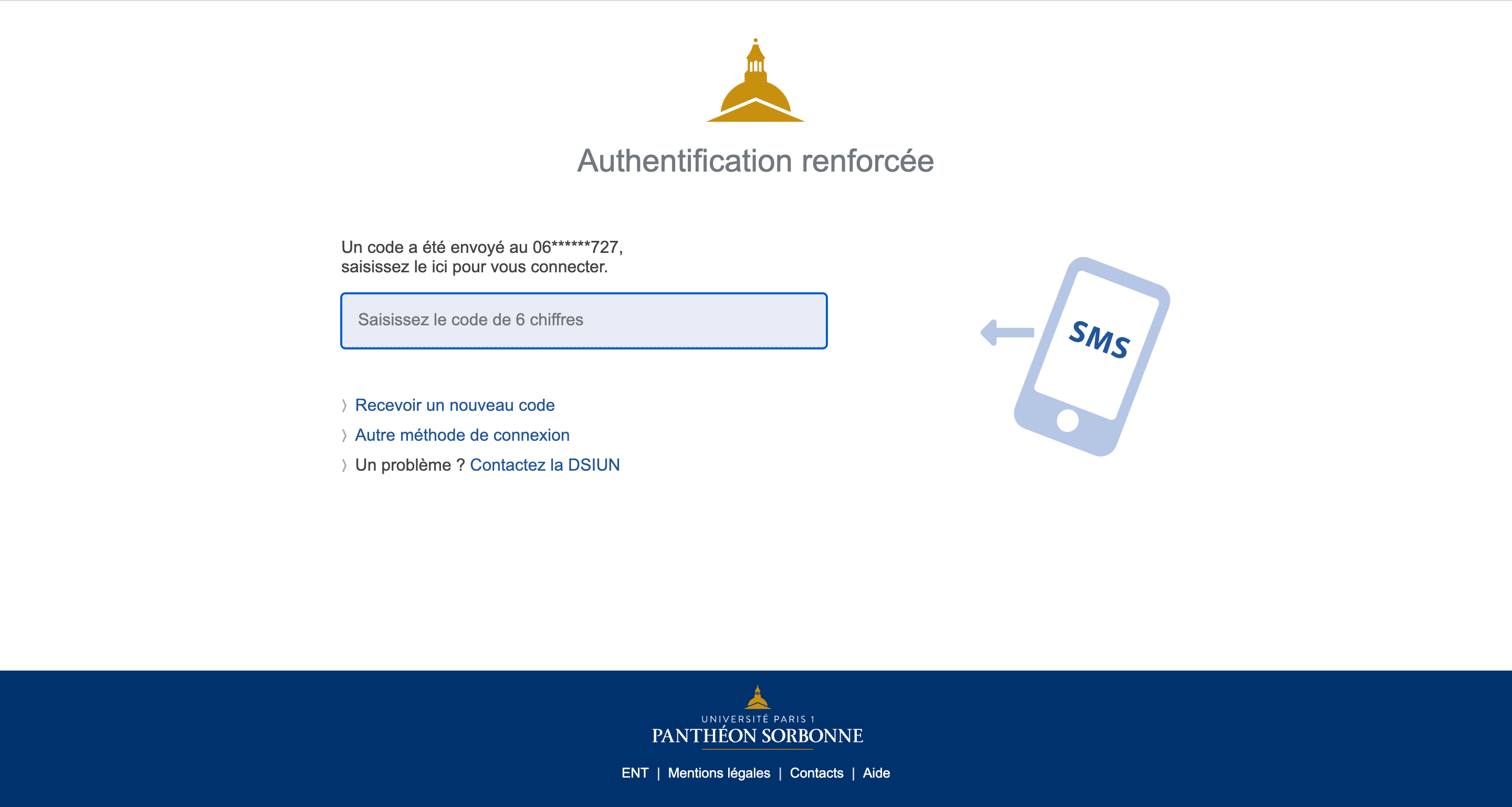 17
Se connecter avec le Code par SMS
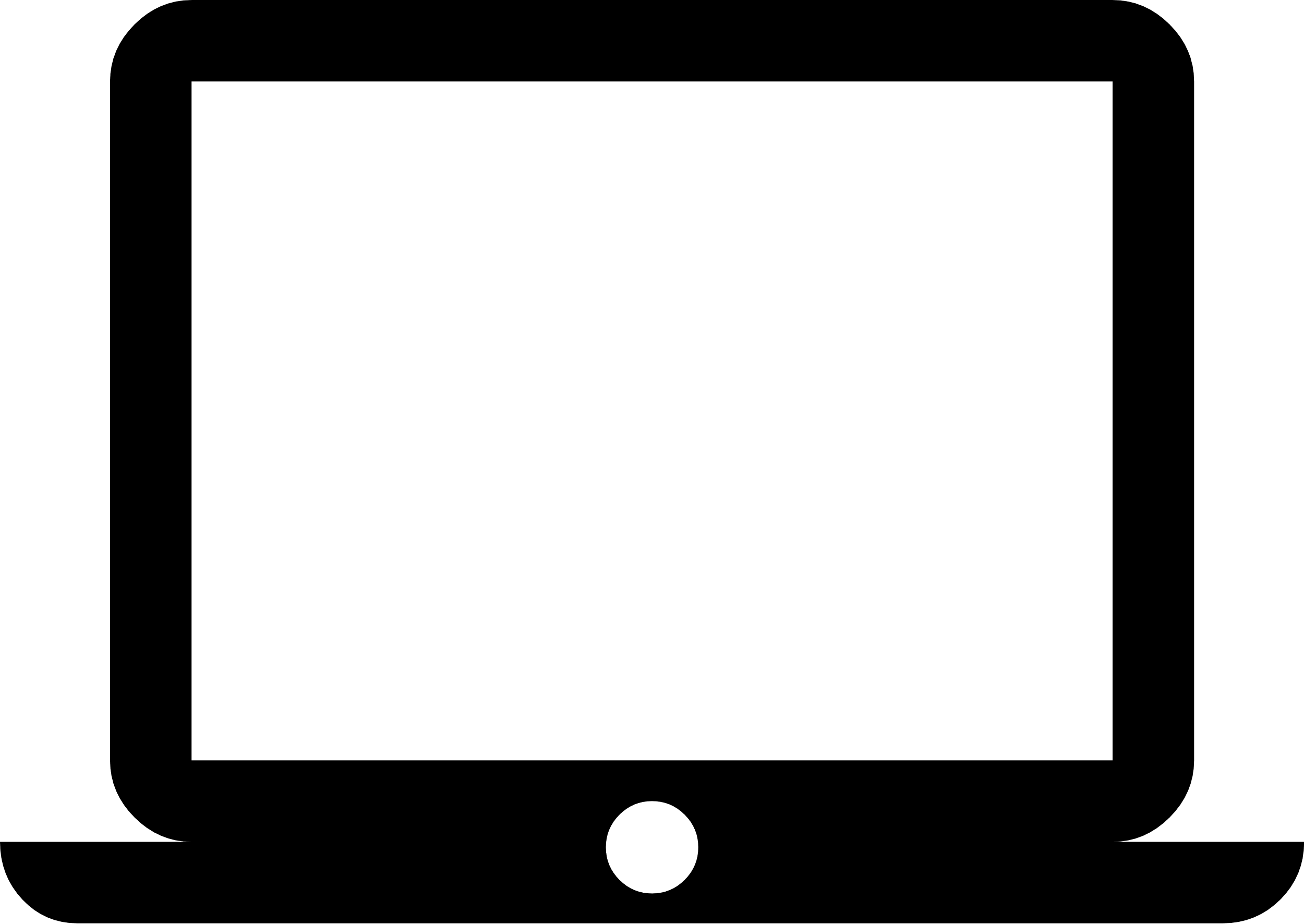 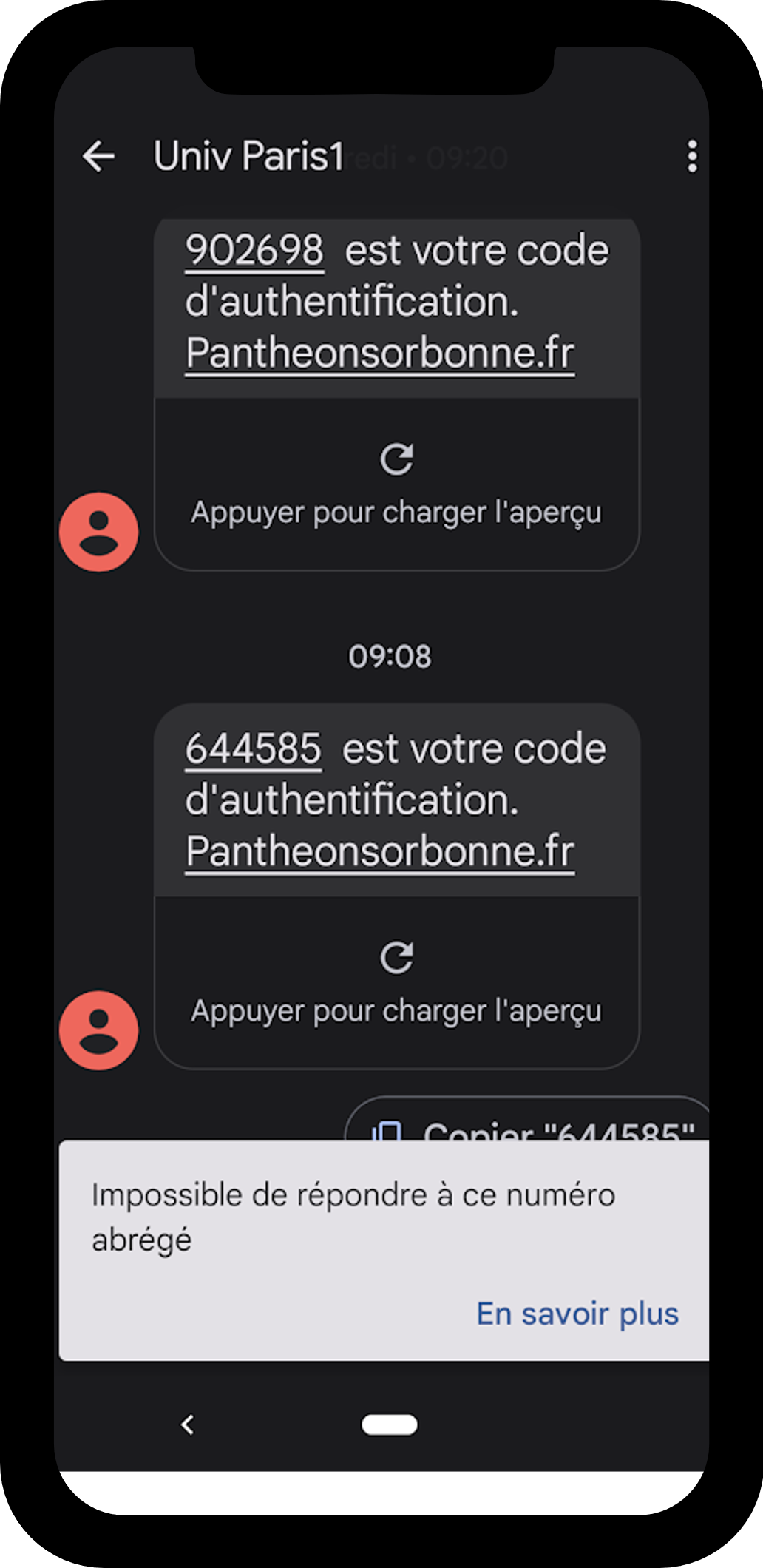 A votre prochaine connexion nécessitant la double authentification, il vous sera demandé de renseigner le code à 6 chiffres envoyé par SMS



Vous devrez renseigner ces 6 chiffres dans la fenêtre ouverte sur votre ordinateur
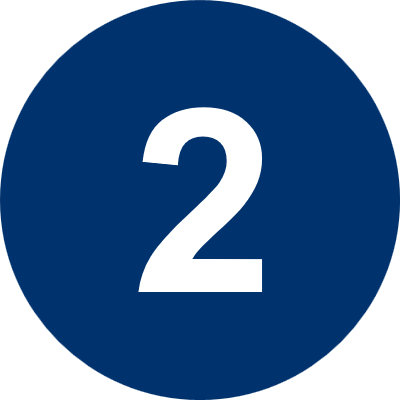 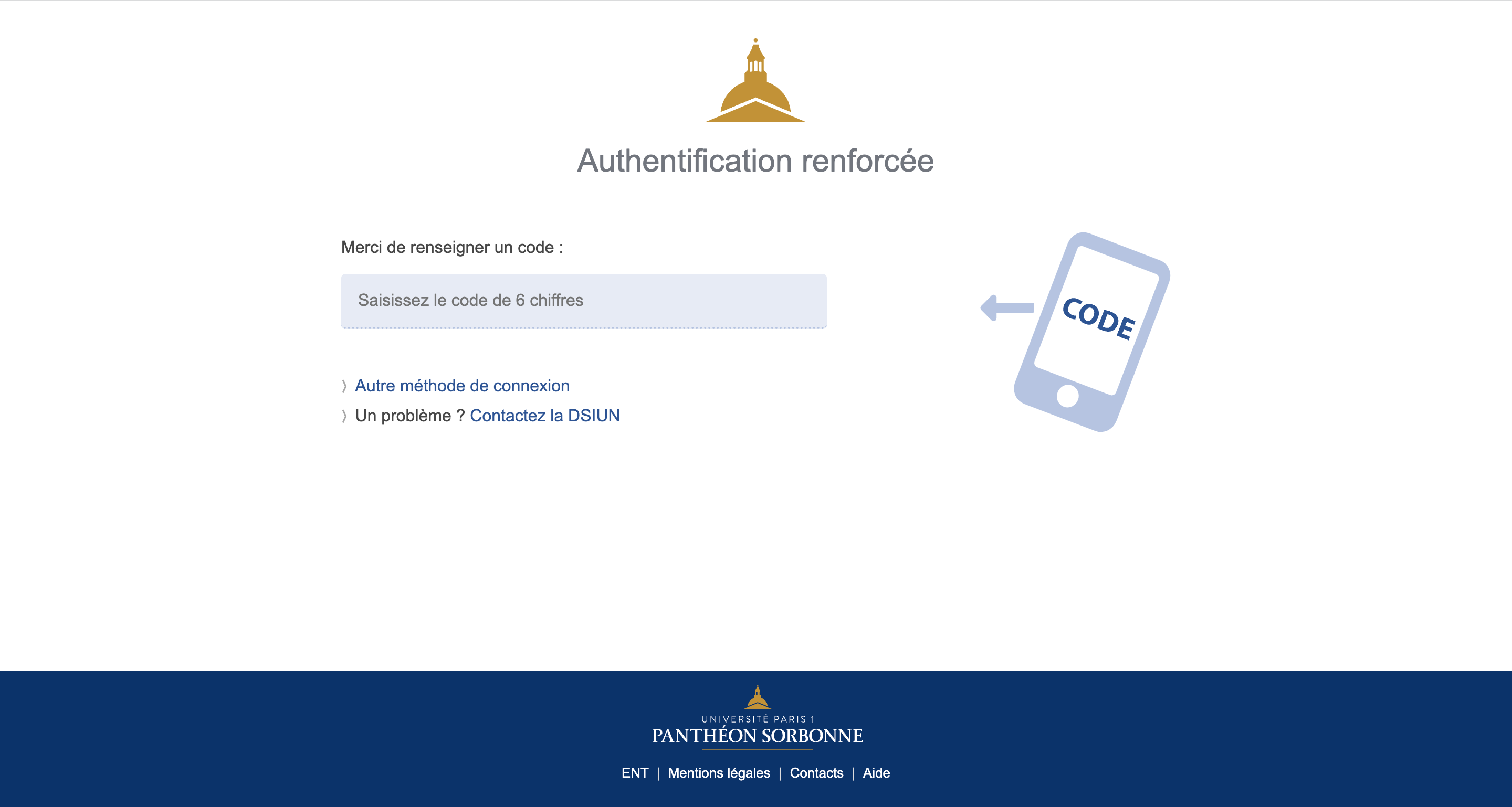 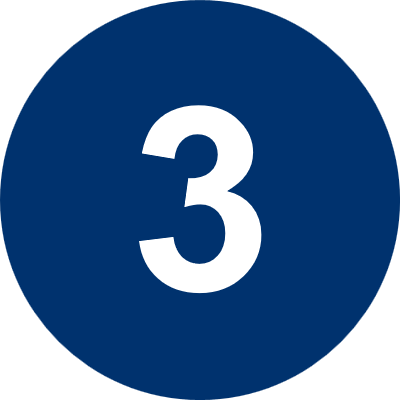 18
Aide & ressources
19
Définir ses préférences
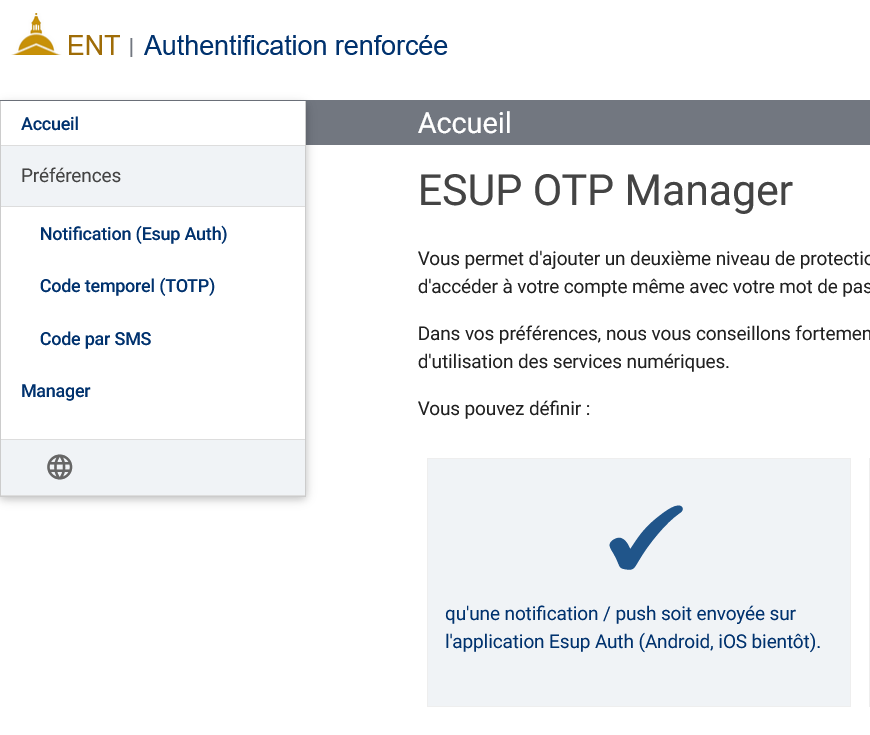 Dans le menu « Préférences », vous pouvez définir les modes à activer pour la double authentification parmi 3 choix :

Notification / Push
Code Temporel (TOTP)
Code par SMS

Il est vivement conseillé d’activer au moins 2 modes de connexion pour la double authentification
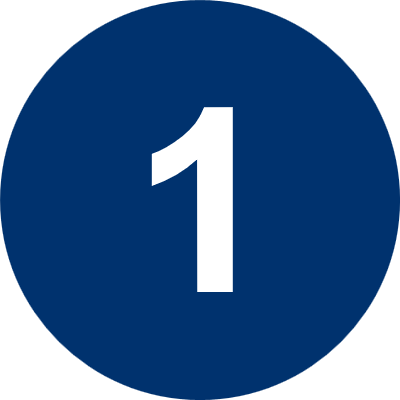 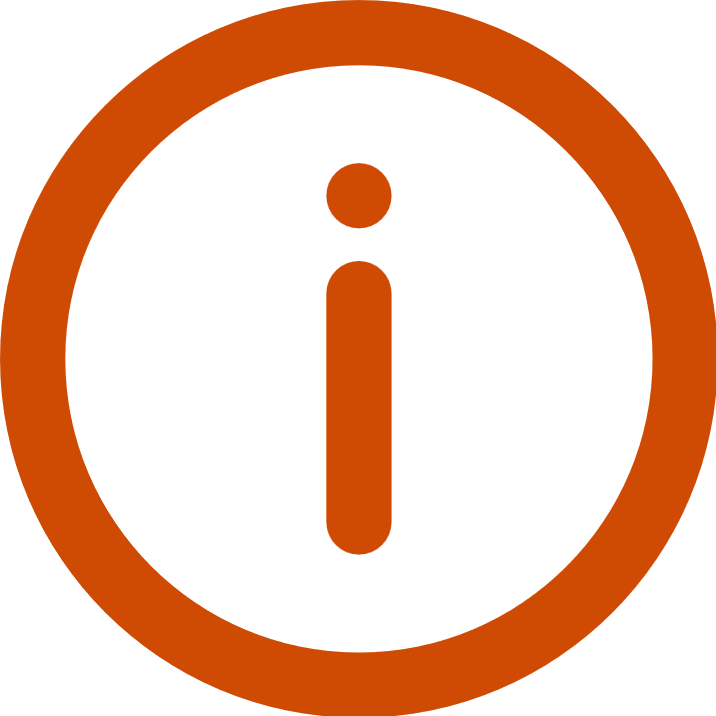 20
Activation de la méthode notification / Push dans l’ENT
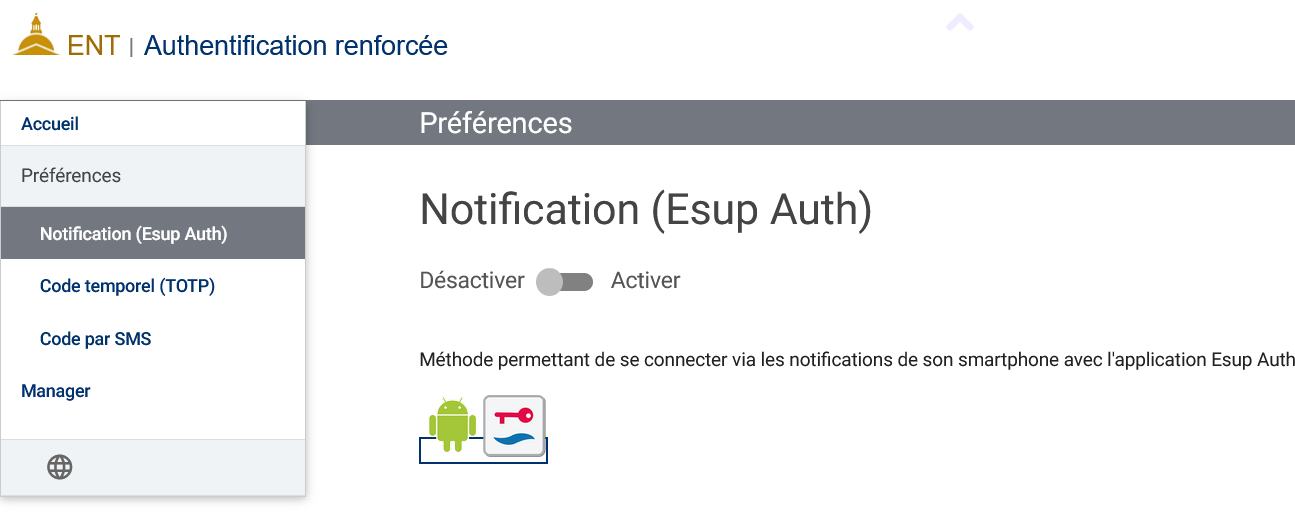 Sélectionnez le menu « Notification / Push », puis cliquez sur le bouton « Activer »



Un Code QR est généré et doit être scanné à l’aide de l’application « Esup Auth »

Il est impératif d’avoir téléchargé au préalable l’application « Esup Auth » sur son Smartphone
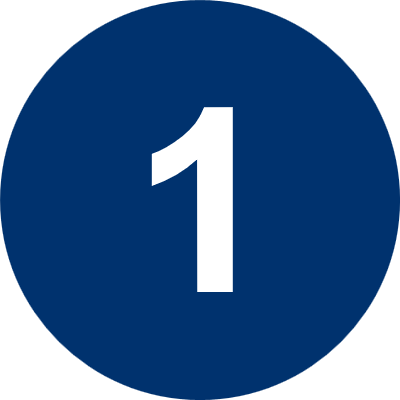 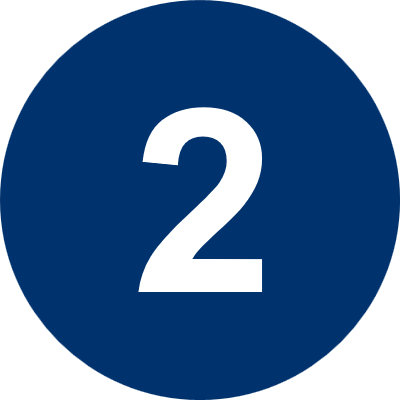 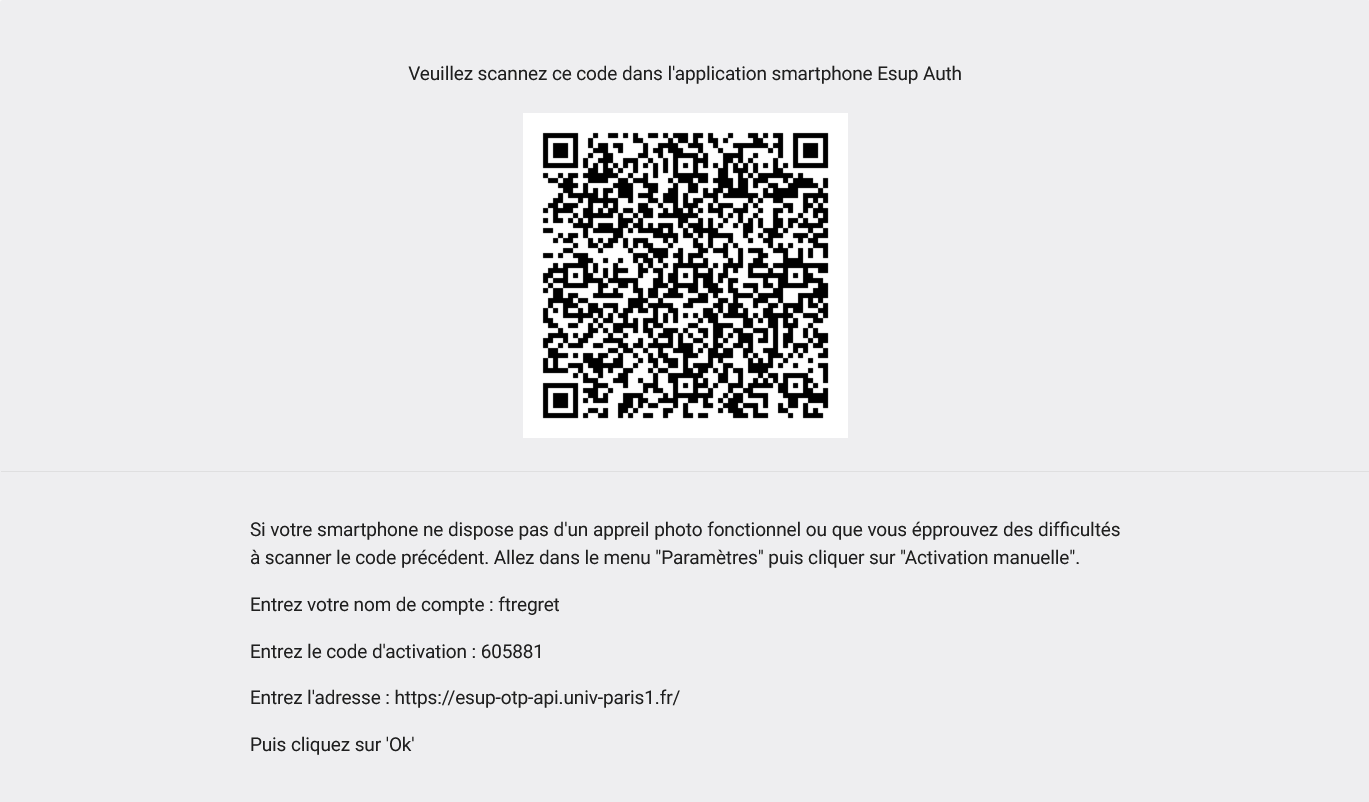 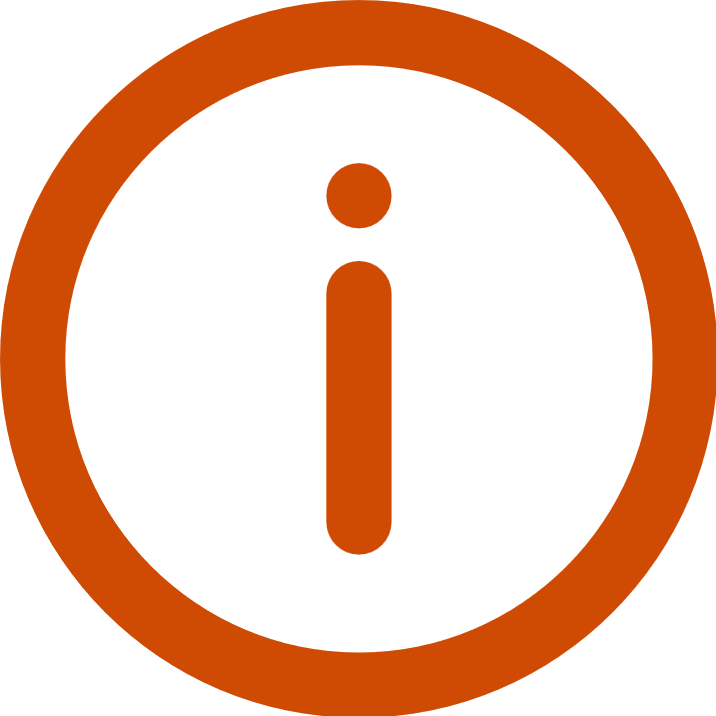 21
Activation de la méthode notification Esup Auth sur Smartphone
Depuis votre smartphone, scannez le Code QR affiché sur la page « Notification / Push » que vous avez activé sur l’ENT précédemment



Cette étape n’est à réaliser qu’une seule fois.
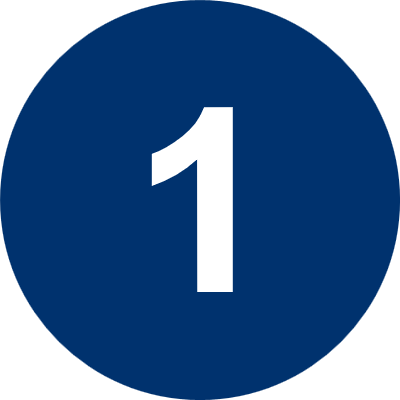 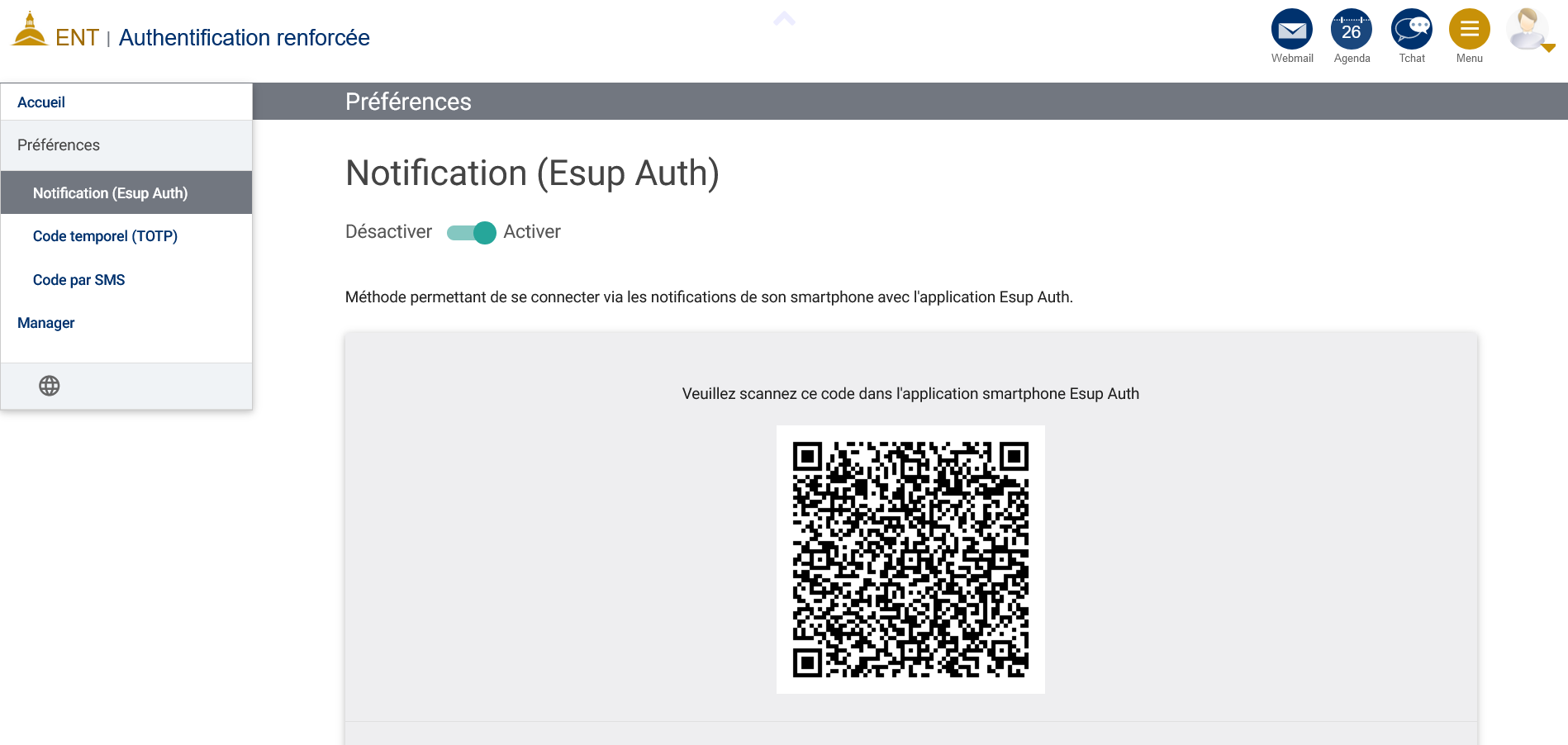 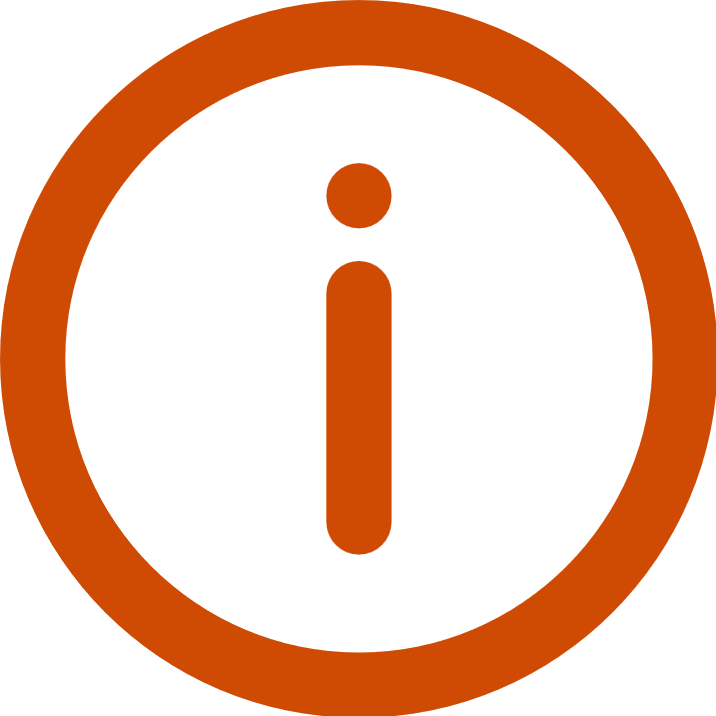 22
Scanner le Code QR
Depuis votre smartphone, scannez le Code QR affiché sur la page « Notification / Push » que vous avez activé sur l’ENT précédemment




Vous êtes désormais connecté grâce à l’authentification double facteur
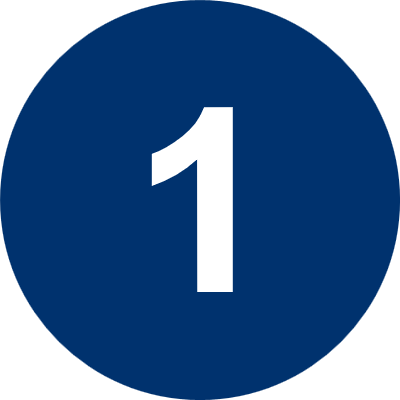 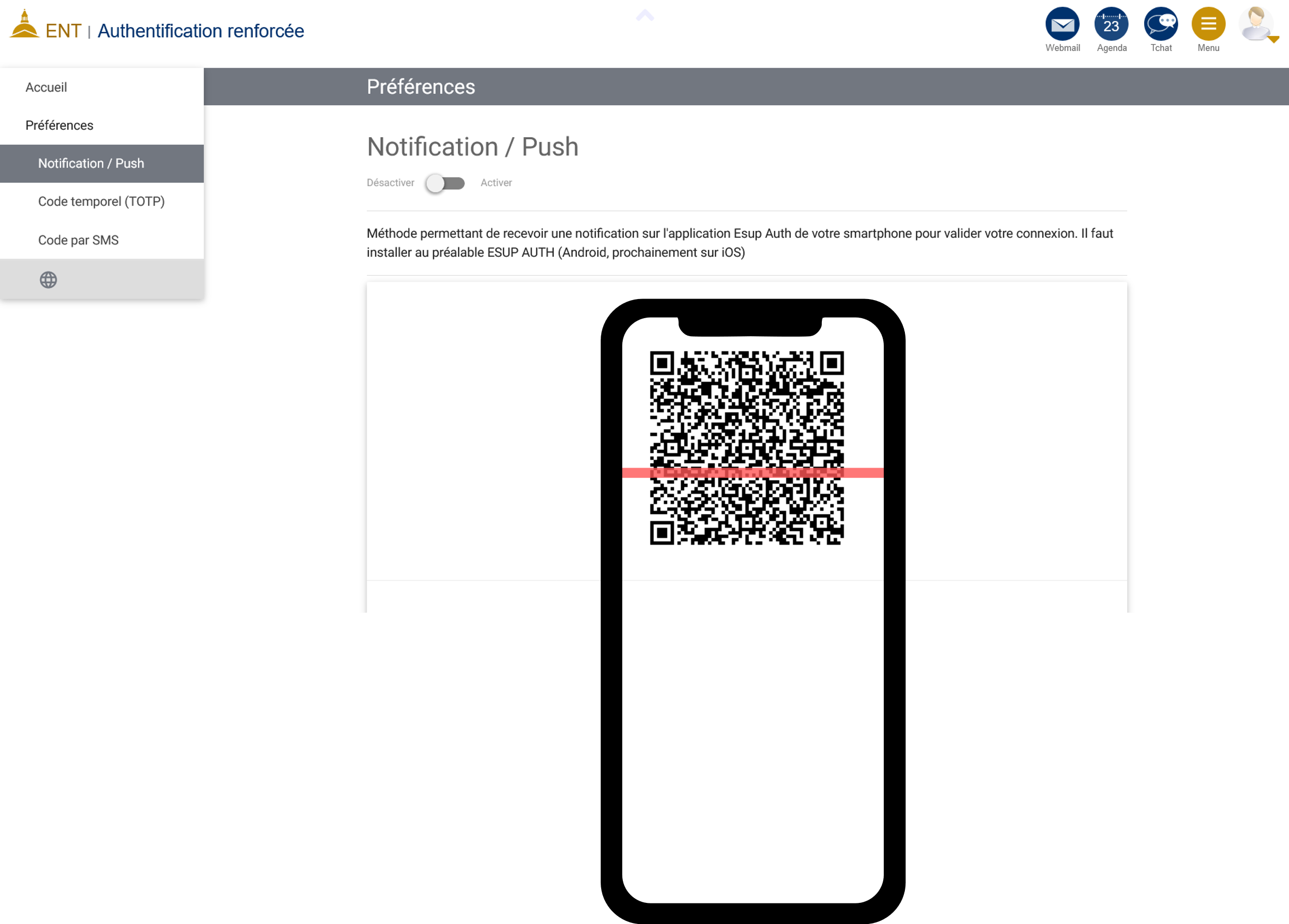 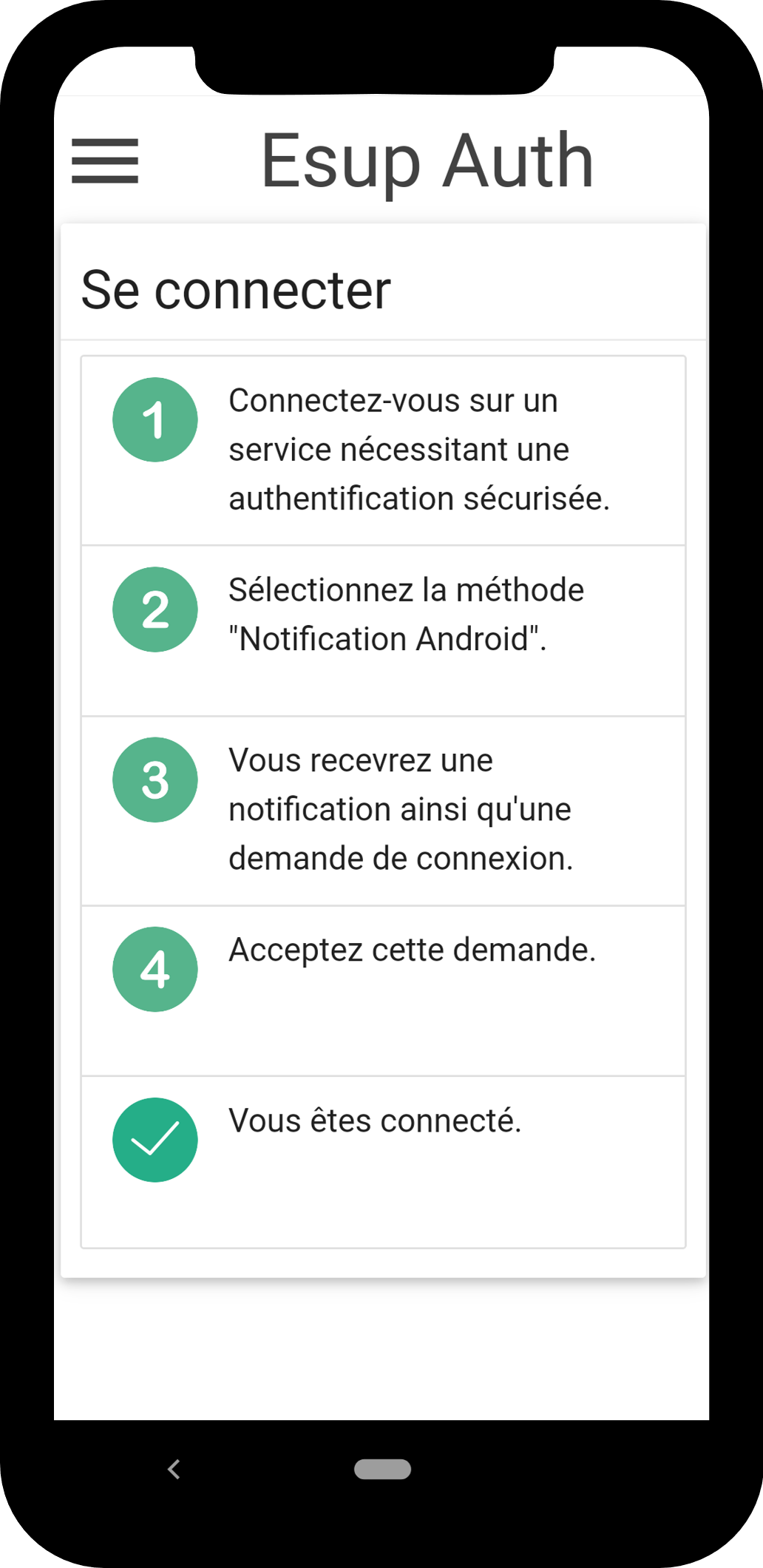 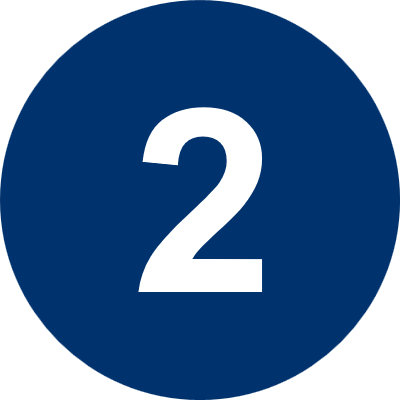 23
Activation de la méthode code Temporel (TOTP)
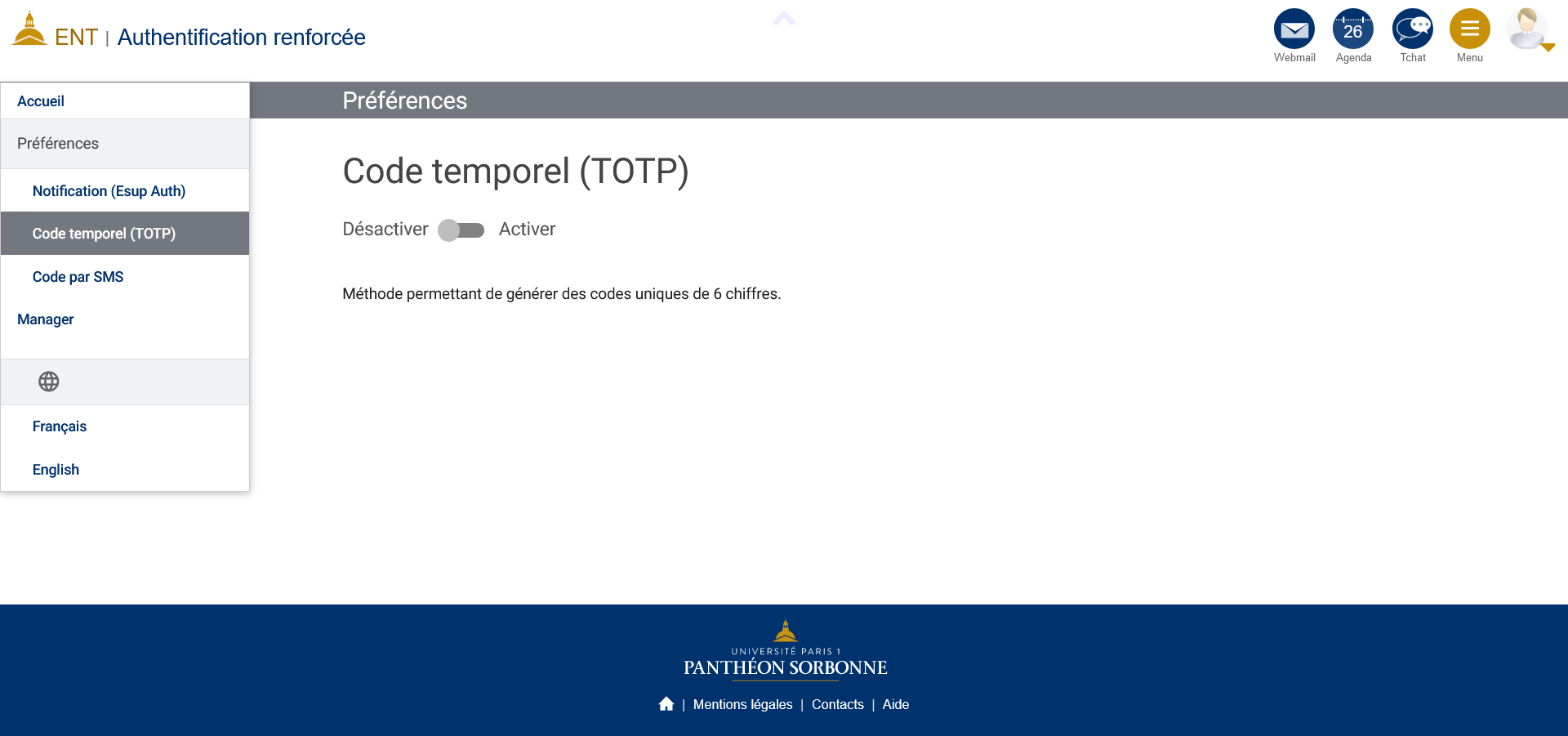 Sélectionnez le menu « Code Temporel (TOTP) », puis cliquez sur le bouton « Activer » 


Une fois activé, cliquez sur  « GENERER DES CODES »
Un Code QR est généré et doit être scanné une seule fois à l’aide d’une application TOTP (Esup Auth, FreeOTP, Google Authenticator, Microsoft Authenticator,…)
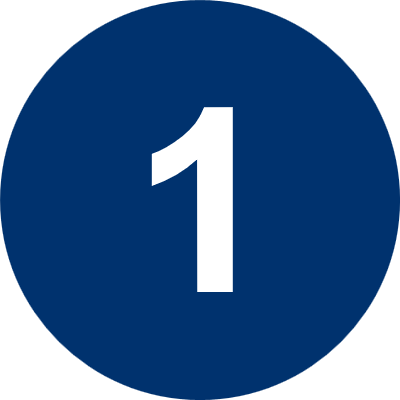 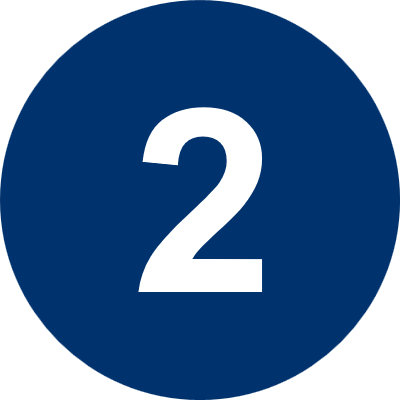 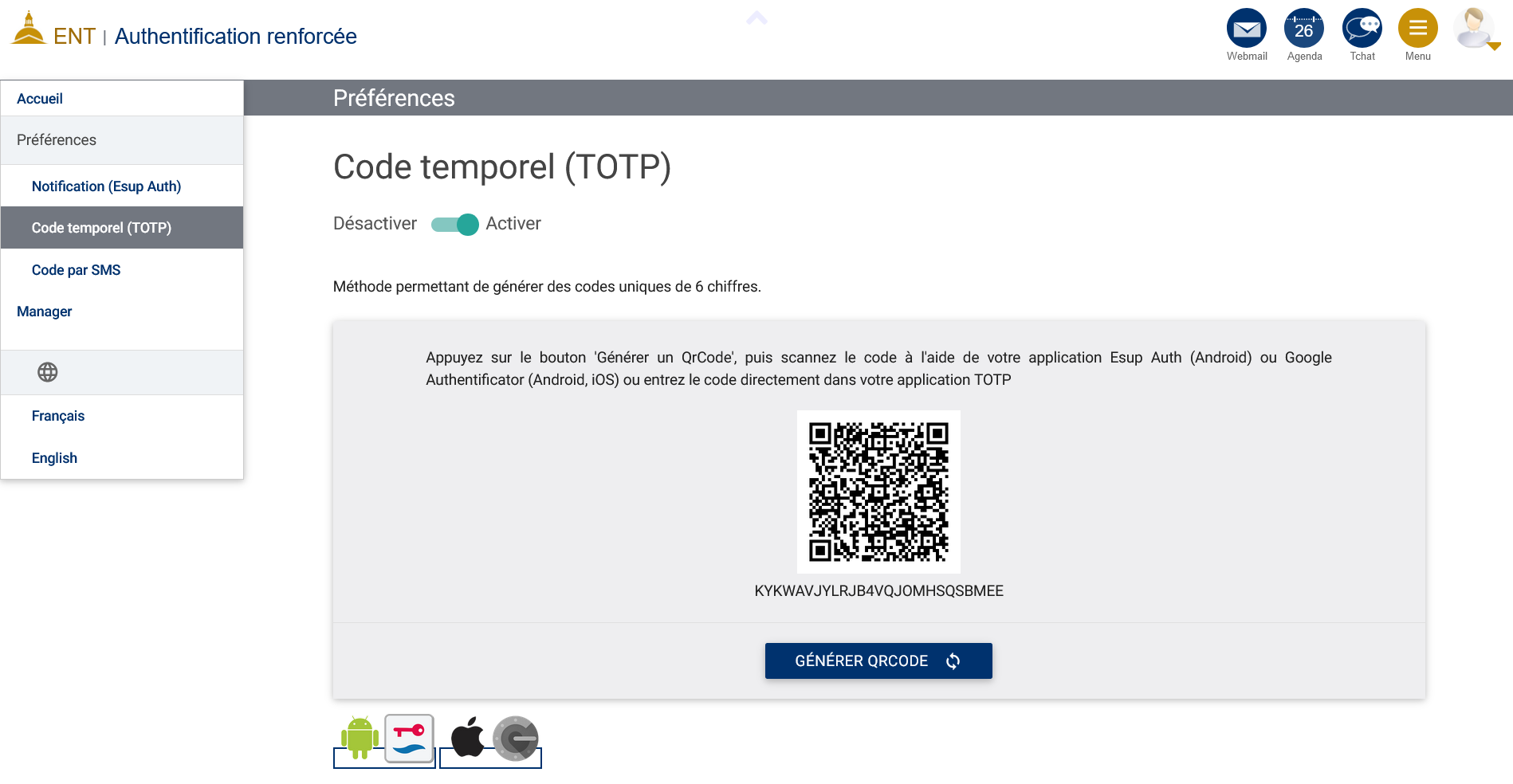 24
Activation de la méthode code Temporel (TOTP)
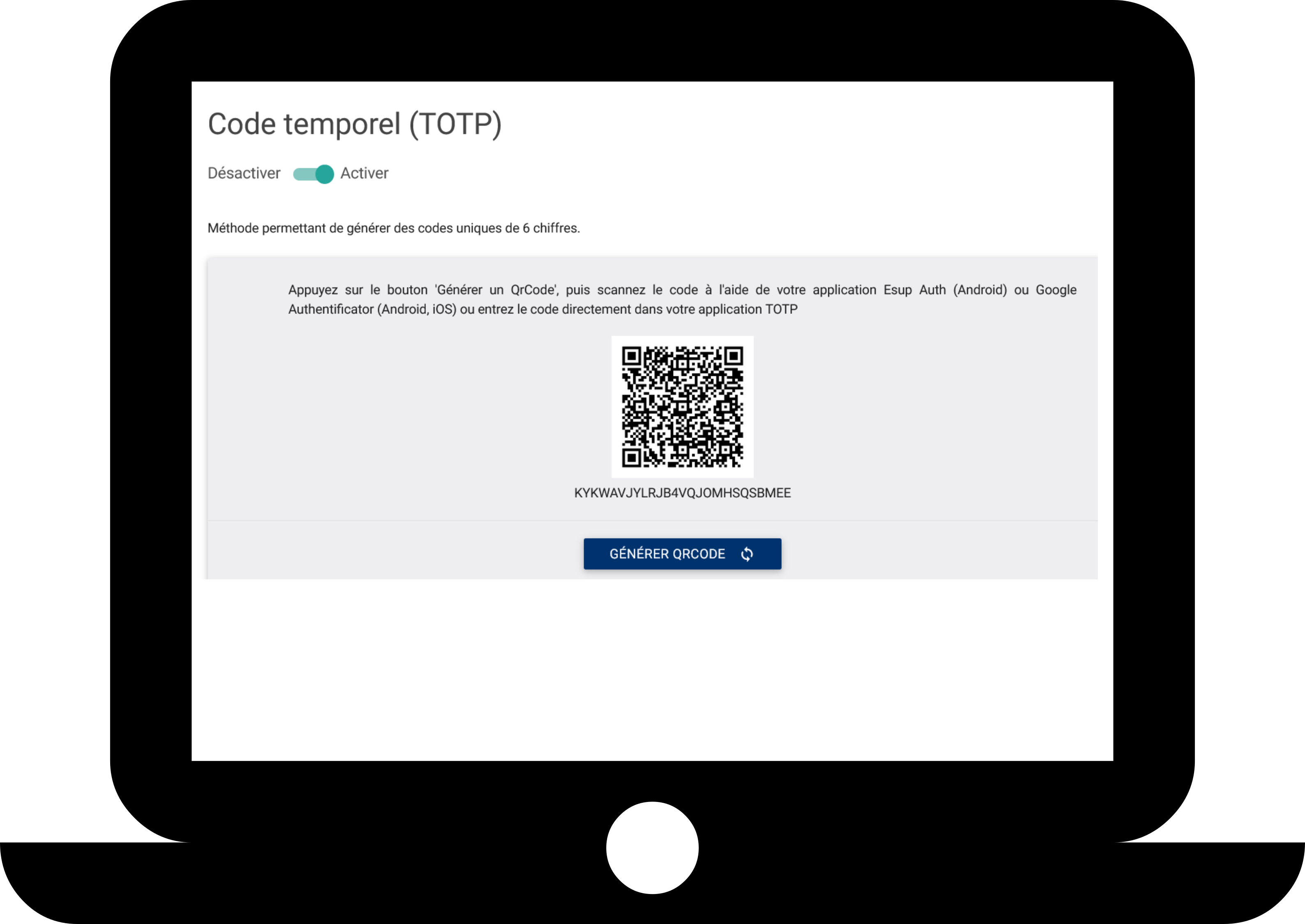 Depuis votre smartphone, scannez le Code QR affiché sur la page « Code temporel (TOTP)» que vous avez activé sur l’ENT précédemment
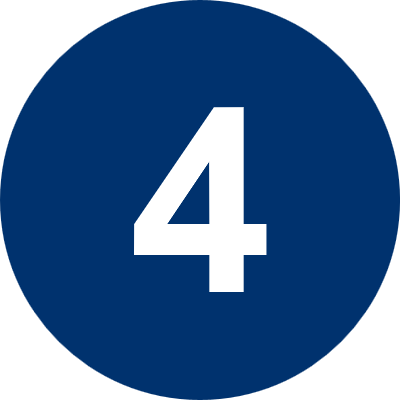 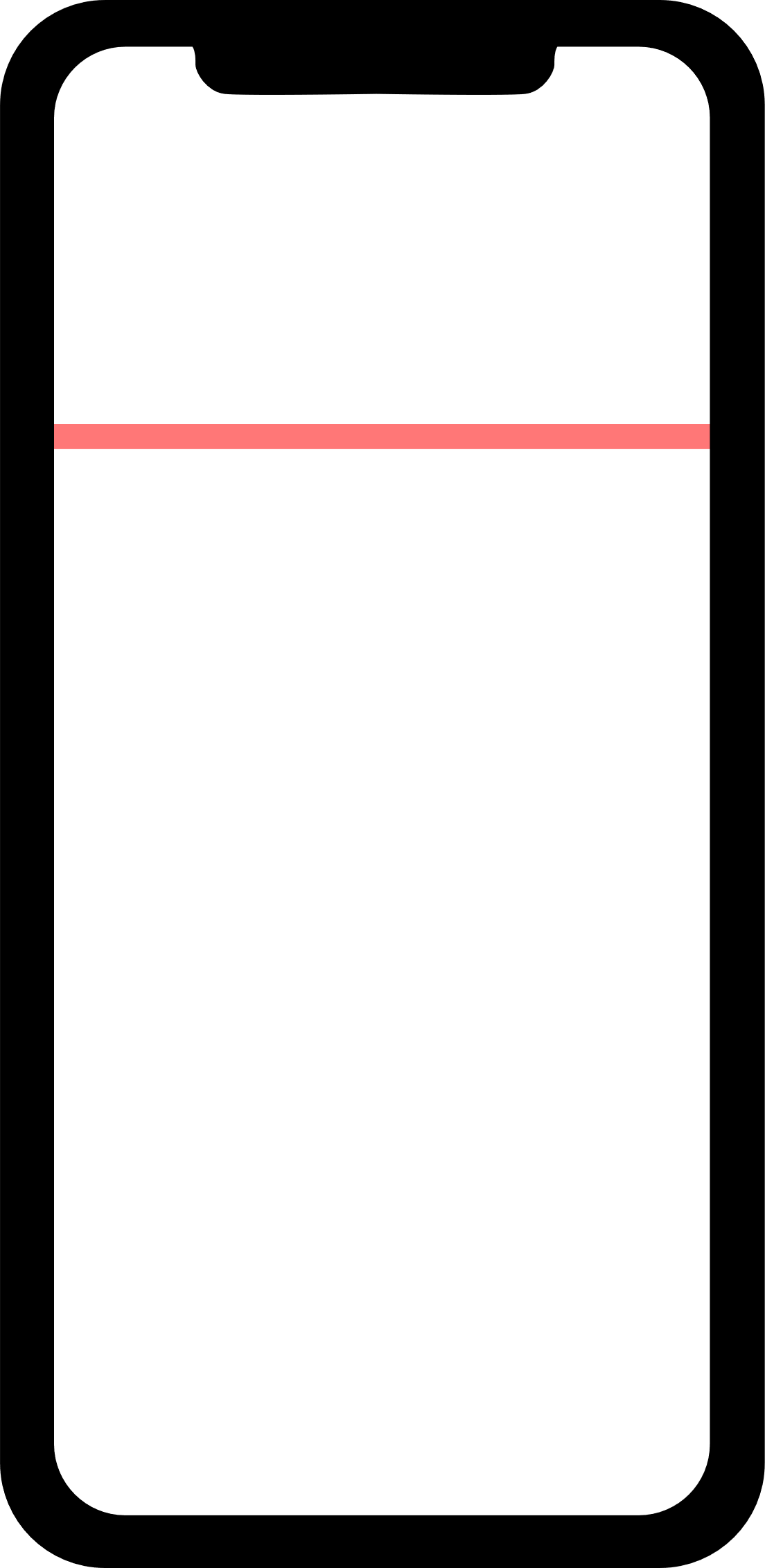 25
Se connecter avec le code temporel (TOTP)
A votre prochaine connexion nécessitant la double authentification, il vous est demandé de renseigner le code à 6 chiffres généré dans votre application de double authentification sur votre smartphone
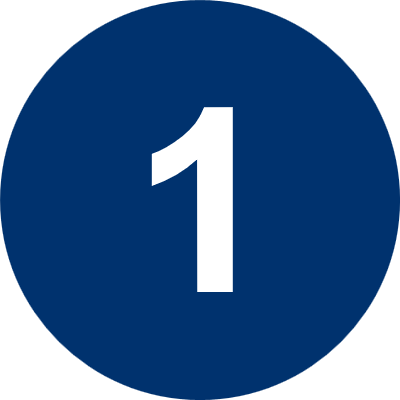 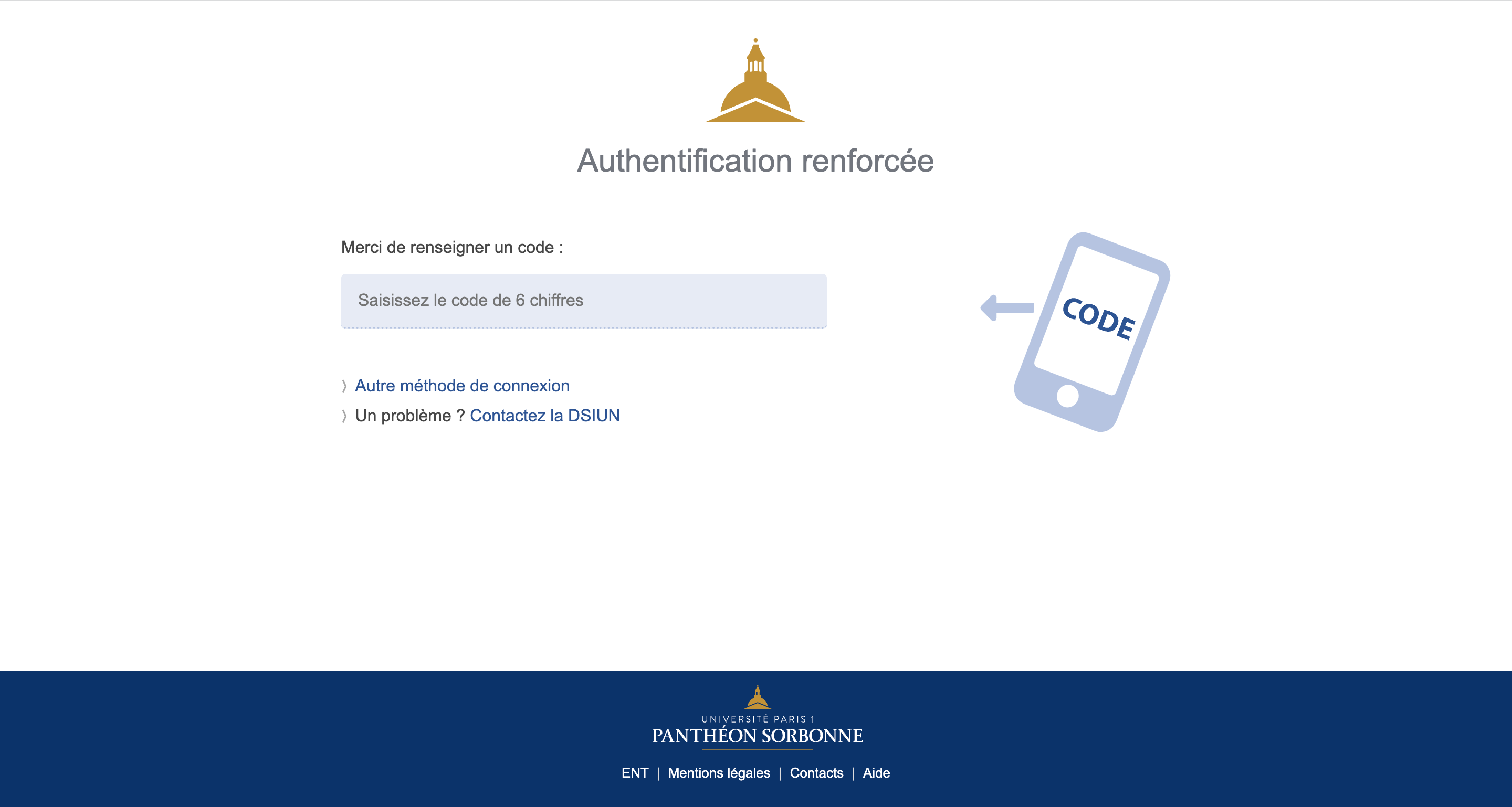 26
Se connecter avec le code temporel (TOTP)
Rendez-vous dans votre application de double authentification et saisissez sur l’ordinateur le code à 6 chiffres

Les 6 chiffres sont renouvelés toutes les 30 secs
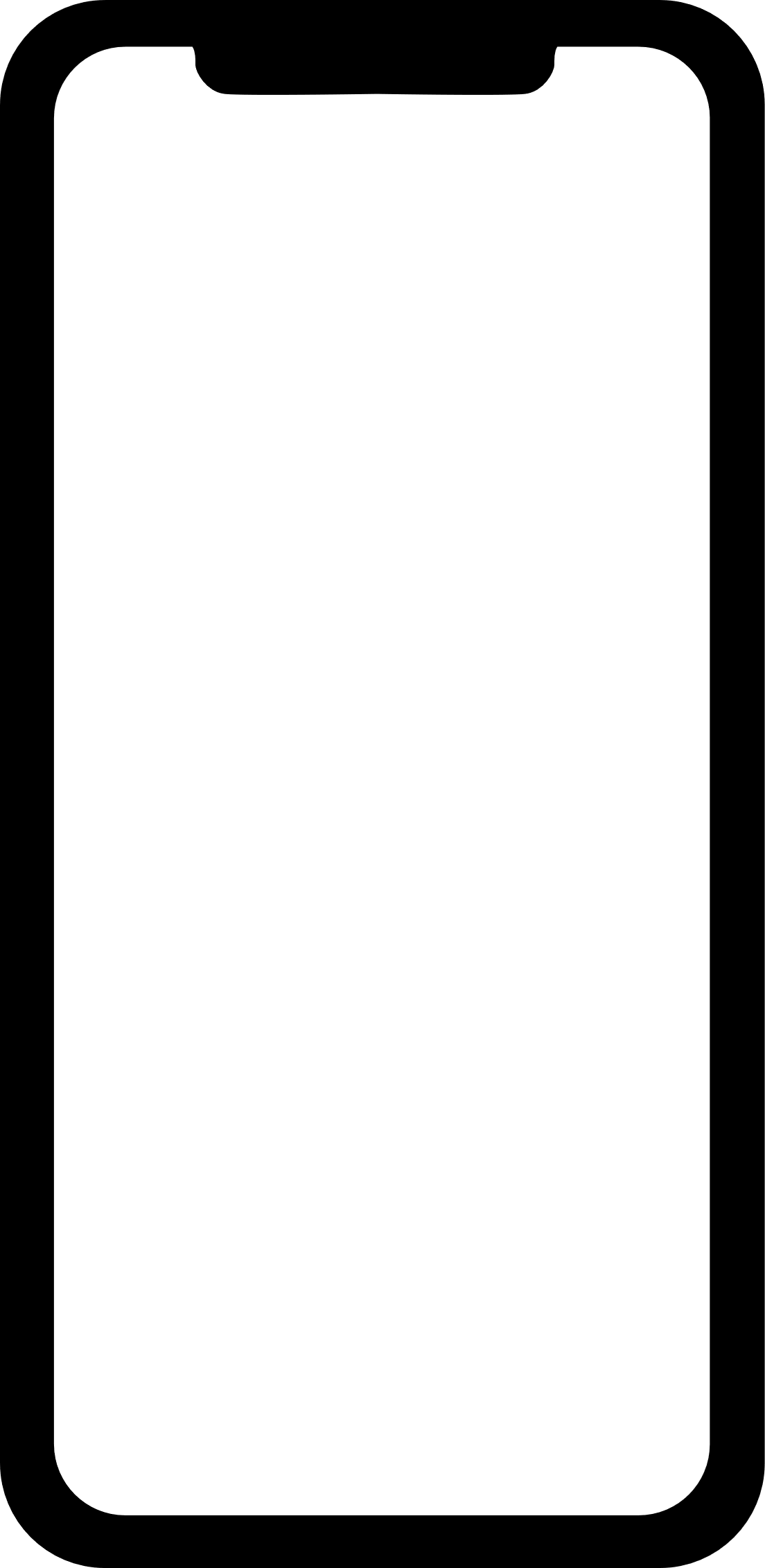 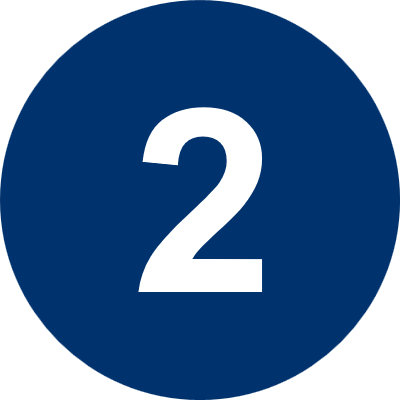 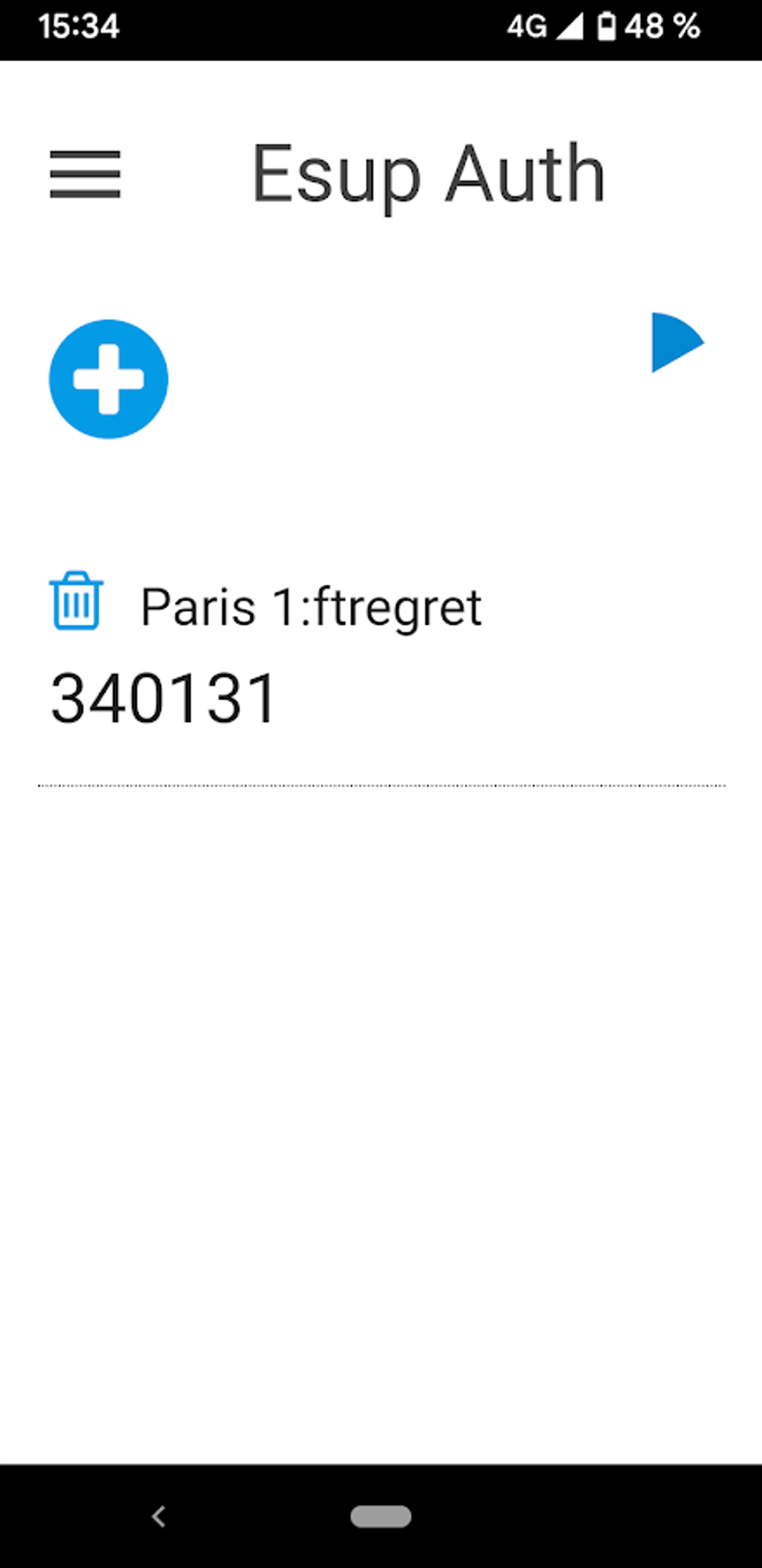 pnom
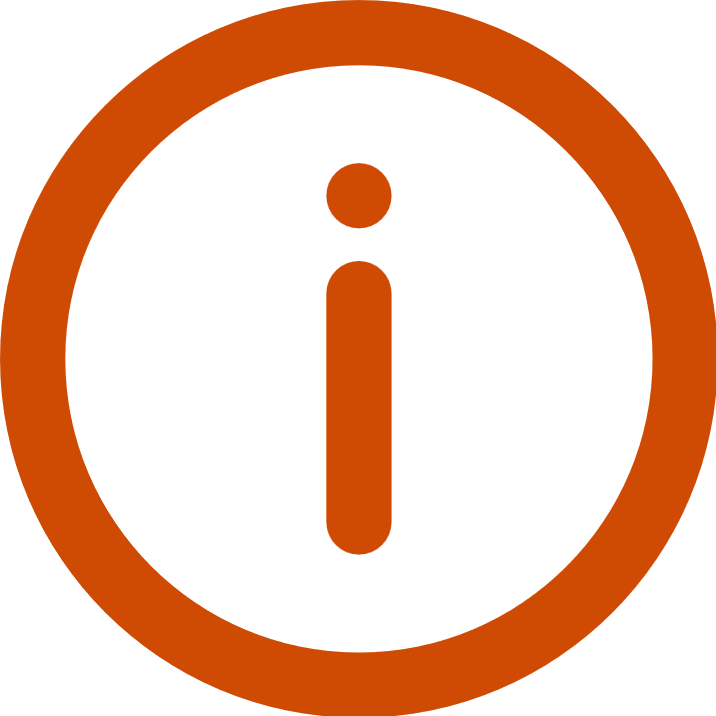 27
Renseigner le code à 6 chiffres (2)
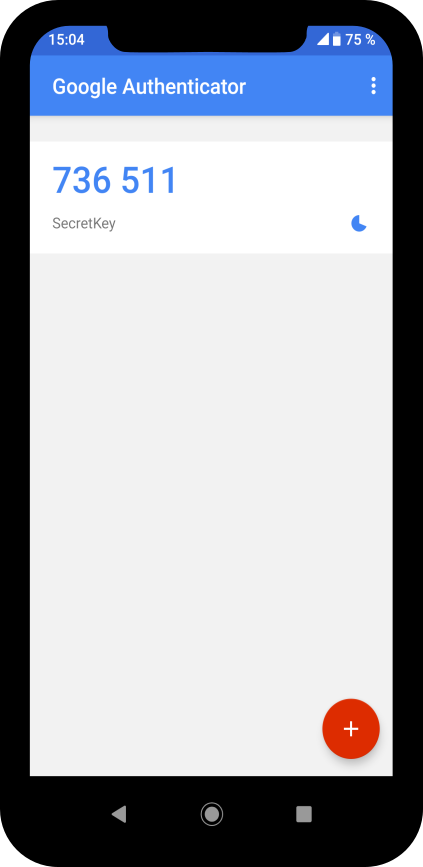 A votre prochaine connexion nécessitant la double authentification, il vous sera demandé les 6 chiffres générés dans votre application de double authentification

Rendez-vous dans cette application et saisissez sur l’ordinateur le code à 6 chiffres

Les 6 chiffres sont renouvelés toutes les 30 secs
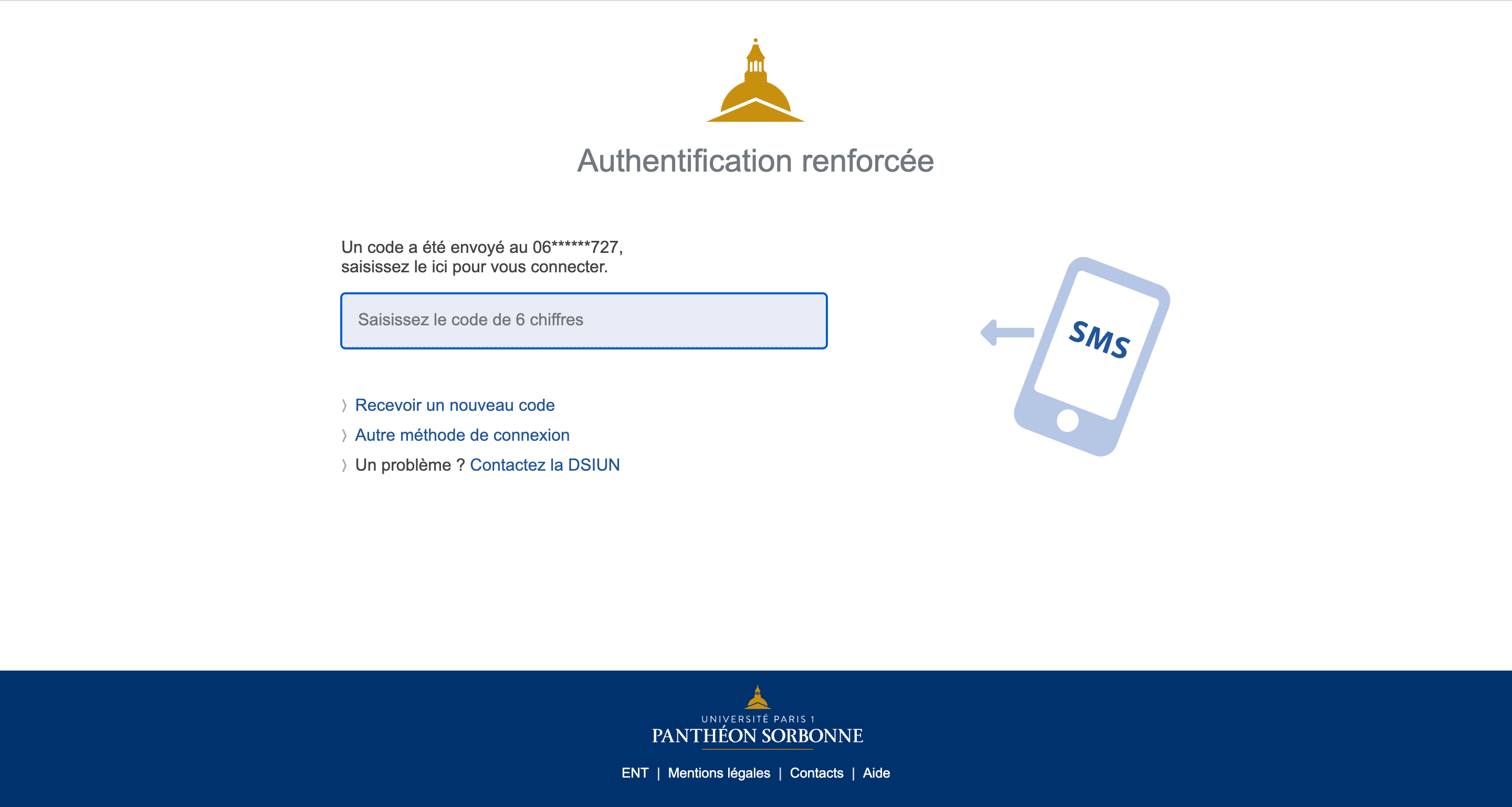 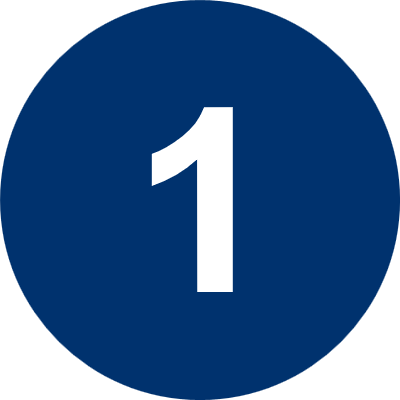 Paris 1
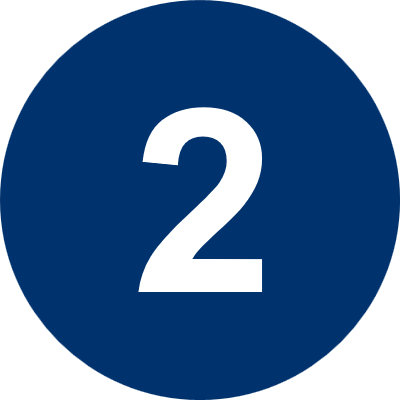 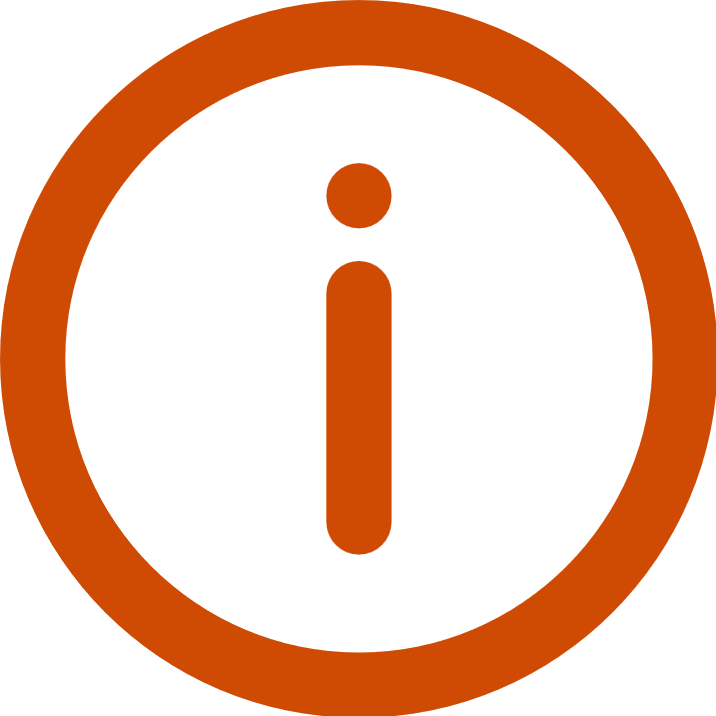 28
Se connecter à Paris 1
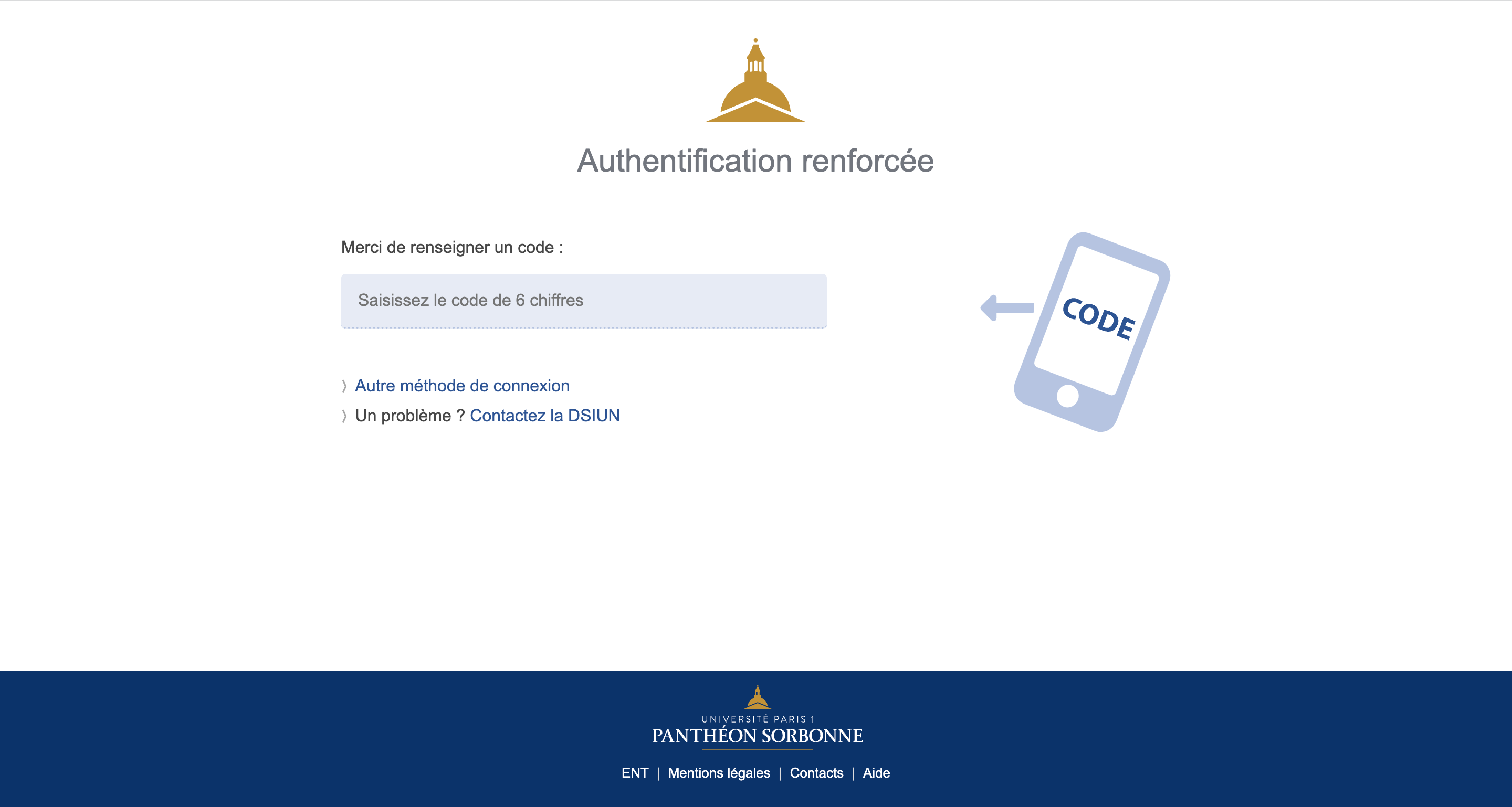 Une fenêtre vous demandera un code d’authentification à 6 chiffres




Ce code sera envoyé par SMS sur le numéro que vous avez renseigné précédemment
Vous devrez renseigner ces 6 chiffres dans la fenêtre ouverte sur votre ordinateur
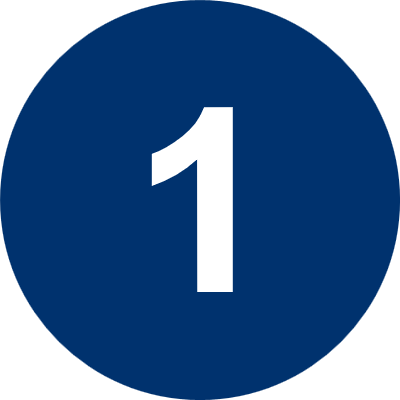 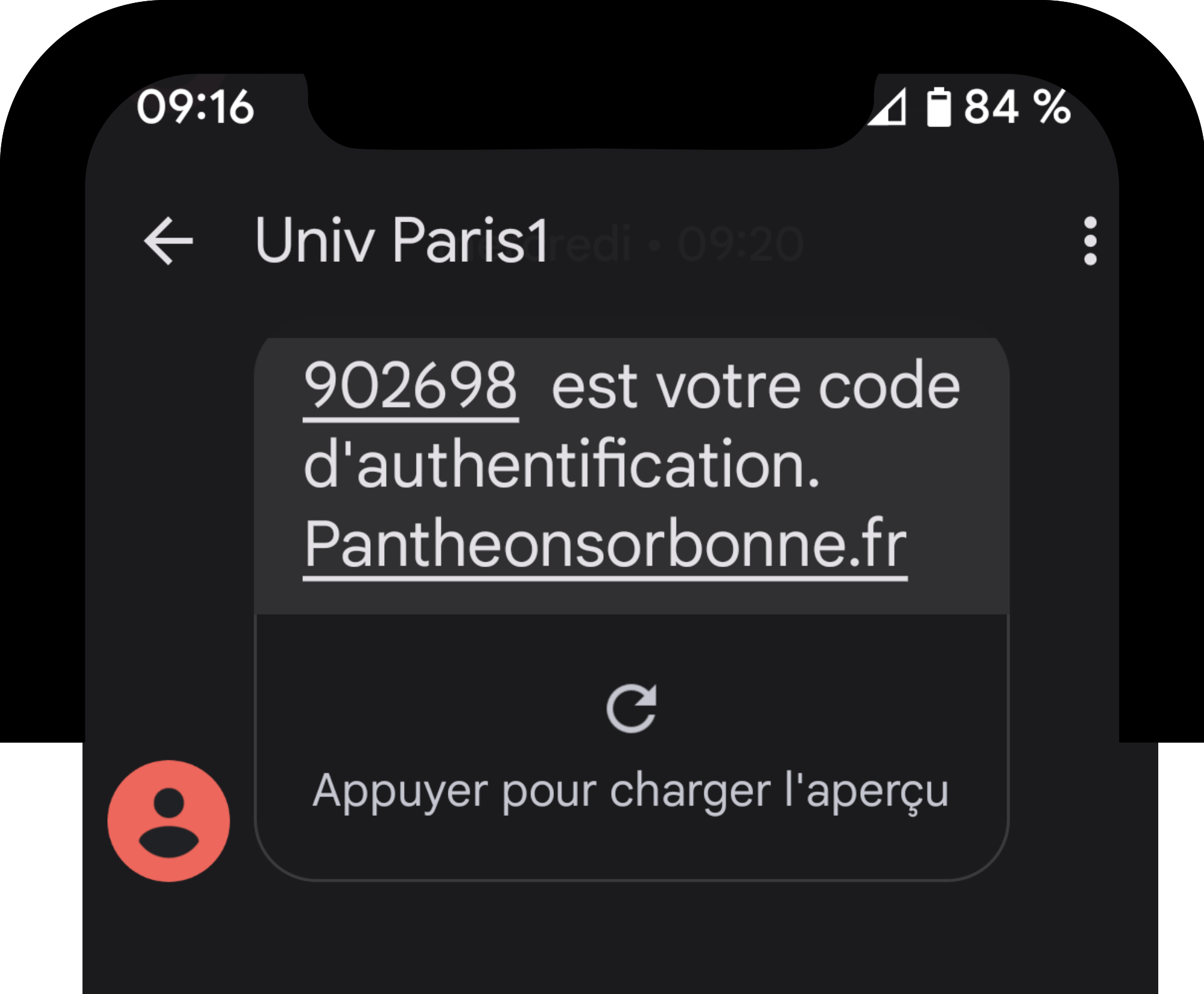 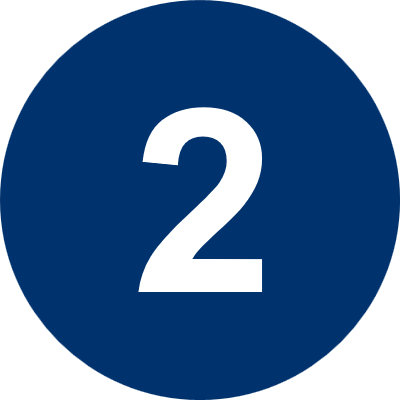 29